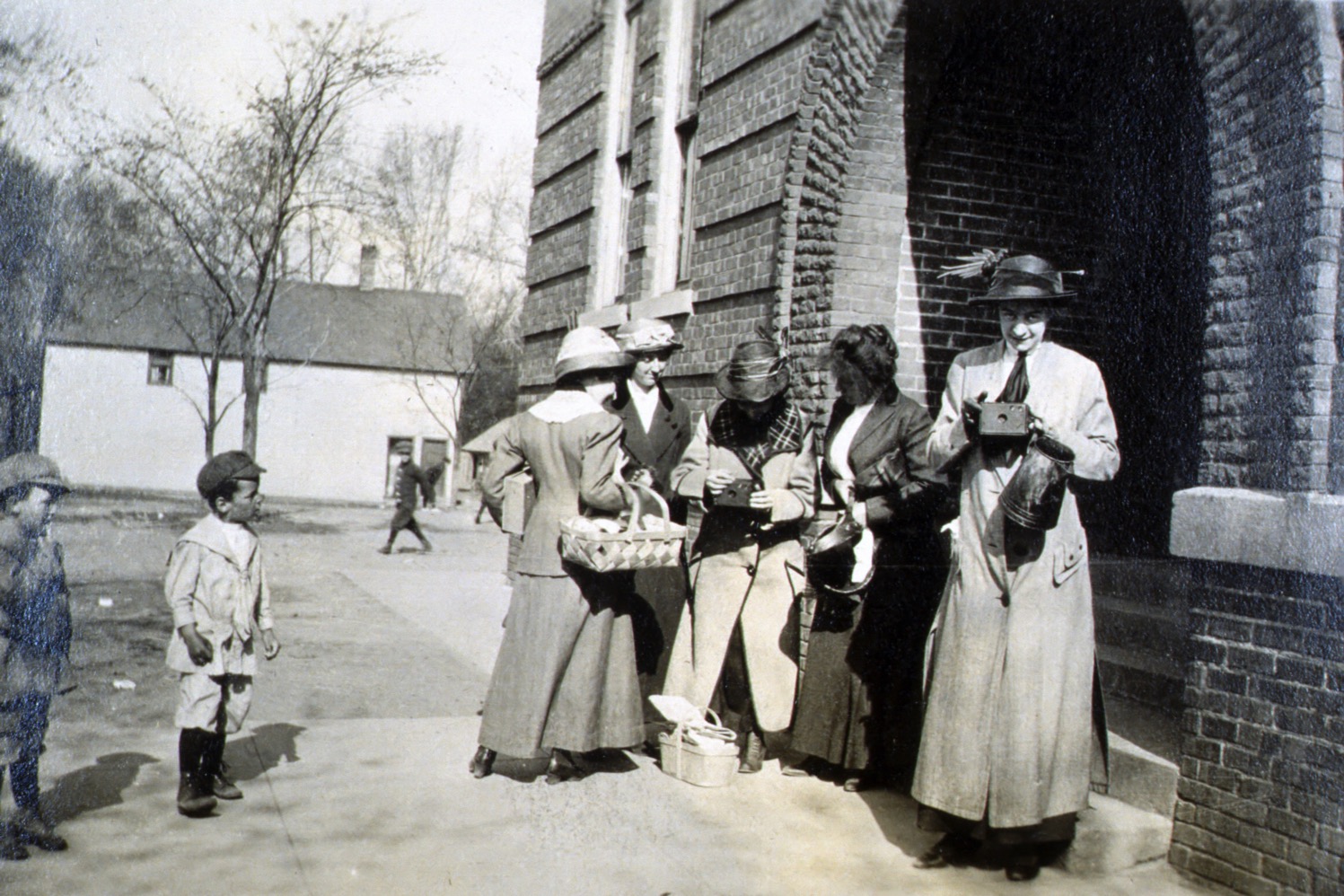 What’s Old is New
flickr.com/dmps
dmschools.org
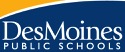 [Speaker Notes: Spring of 1912
Cattell Elementary School in Des Moines
Appear to be teachers/students/school picnic

Note: two teachers with camera

Photography nothing new when it comes to education]
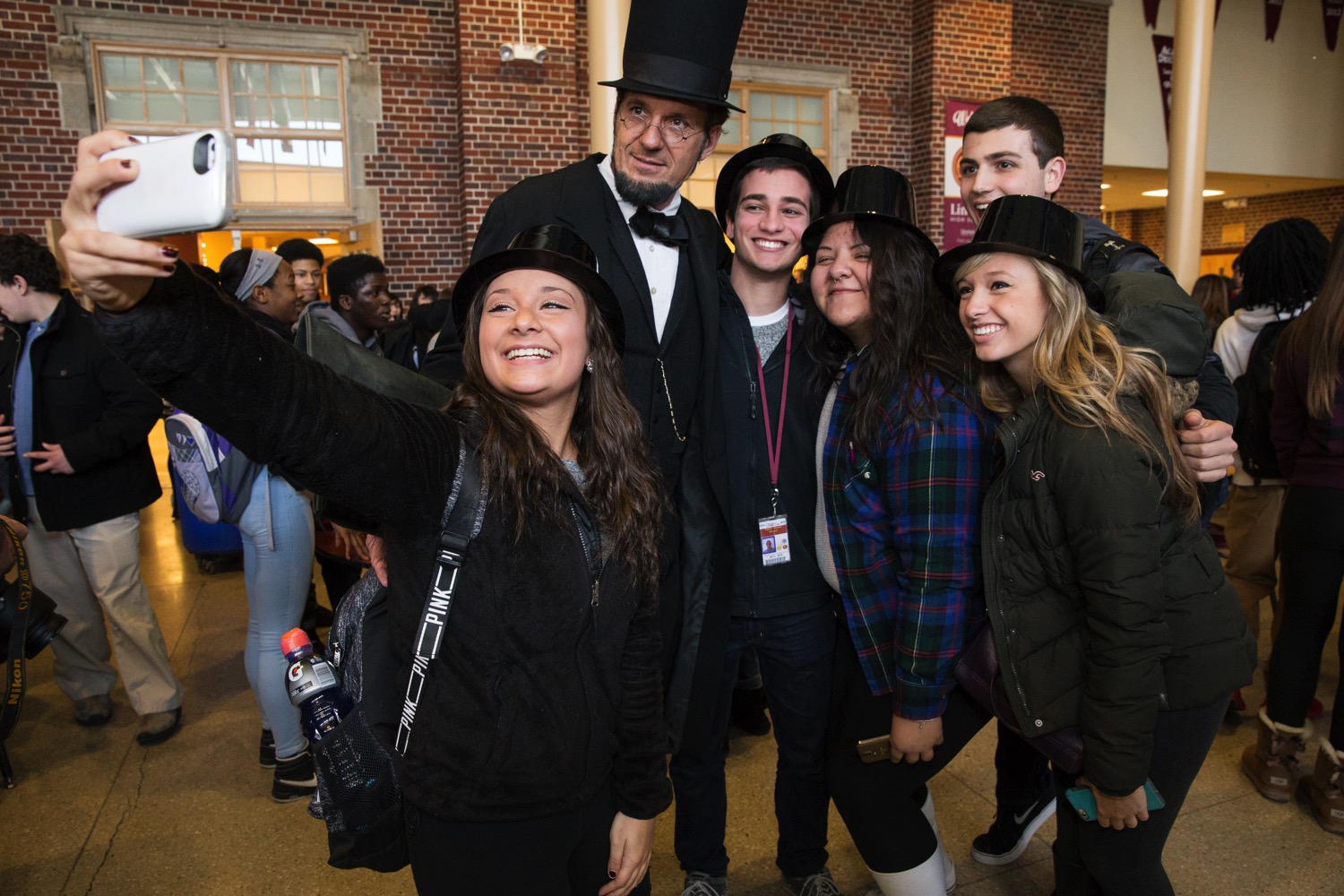 Photography Matters More Than Ever
flickr.com/dmps
dmschools.org
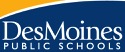 [Speaker Notes: Jump ahead 100 years

What is new: 
Photography is omnipresent
Photography is immediate
Photography easily shared on multiple platforms

This photo illustrates those changes

Photography and education more important than ever
What we'd like to cover:
Photography critical to effective communications
Our approach at DMPS]
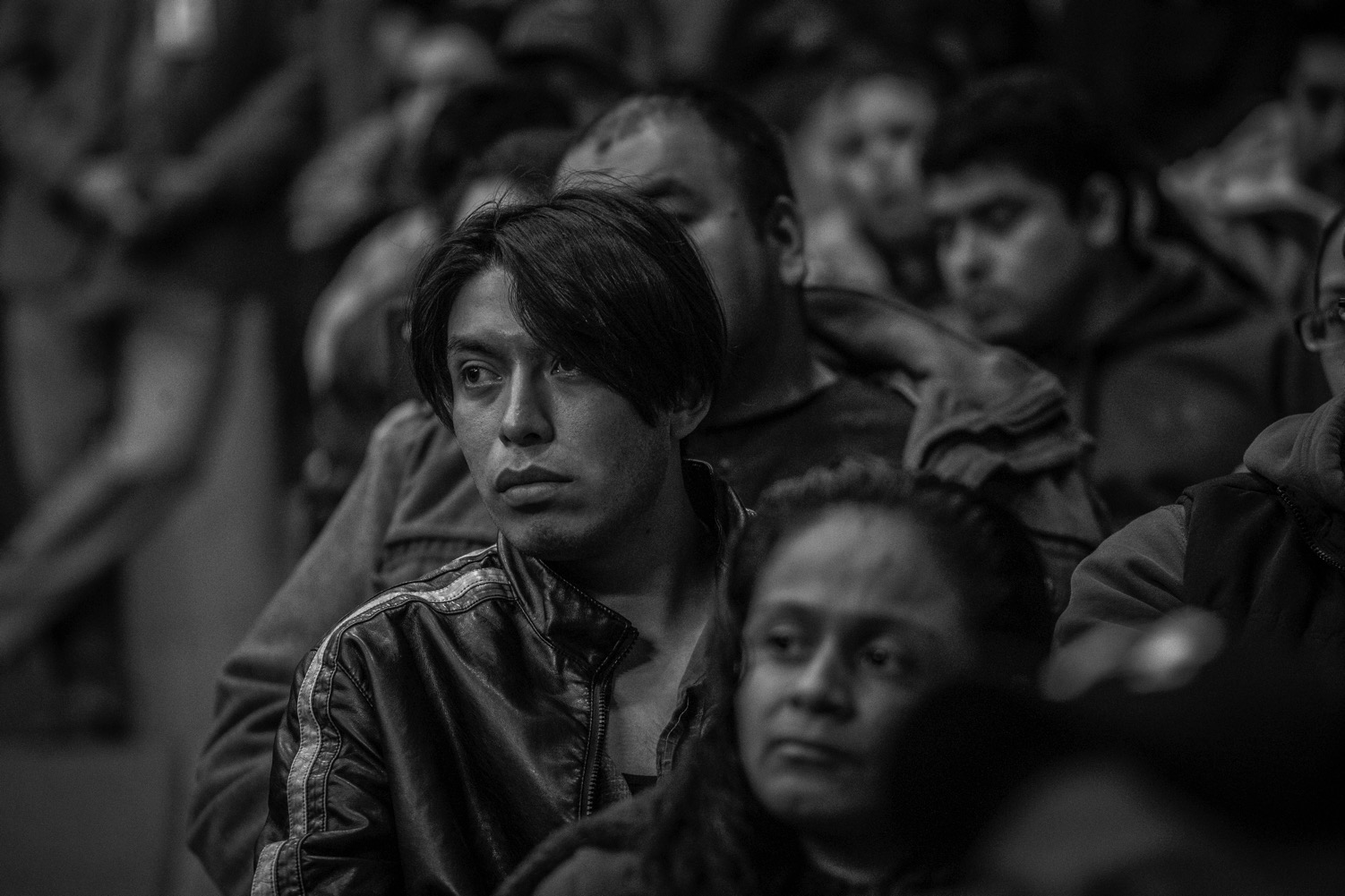 Education Photography Should Be Good Photography
flickr.com/dmps
dmschools.org
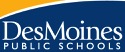 [Speaker Notes: Also talk about some elements of good photography

Education photography can/should be good photography

We all have interesting material to work with (most good, some bad)

Compelling images around us each and every day

[note about this photo]]
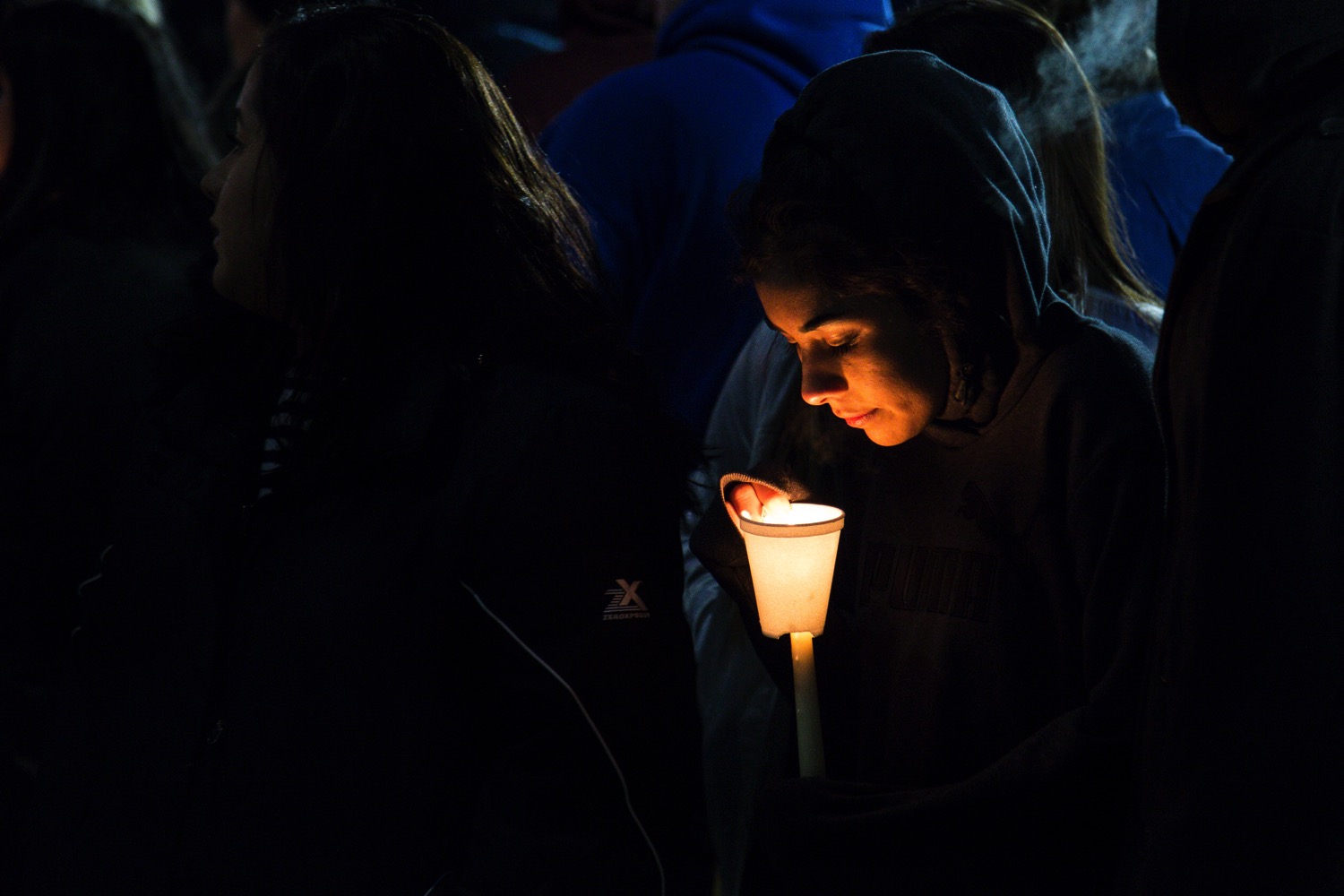 “So what are photographs good at?  While they can’t tell stories, they are brilliant at suggesting stories.”		- Alec Soth
flickr.com/dmps
dmschools.org
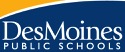 [Speaker Notes: Alec Soth quote
vs
picture worth a thousand words

1/500 of a second isn't a story

Words can be what you fill in about a photo
OR
Entice viewer to dig deeper

OK with former; prefer the latter]
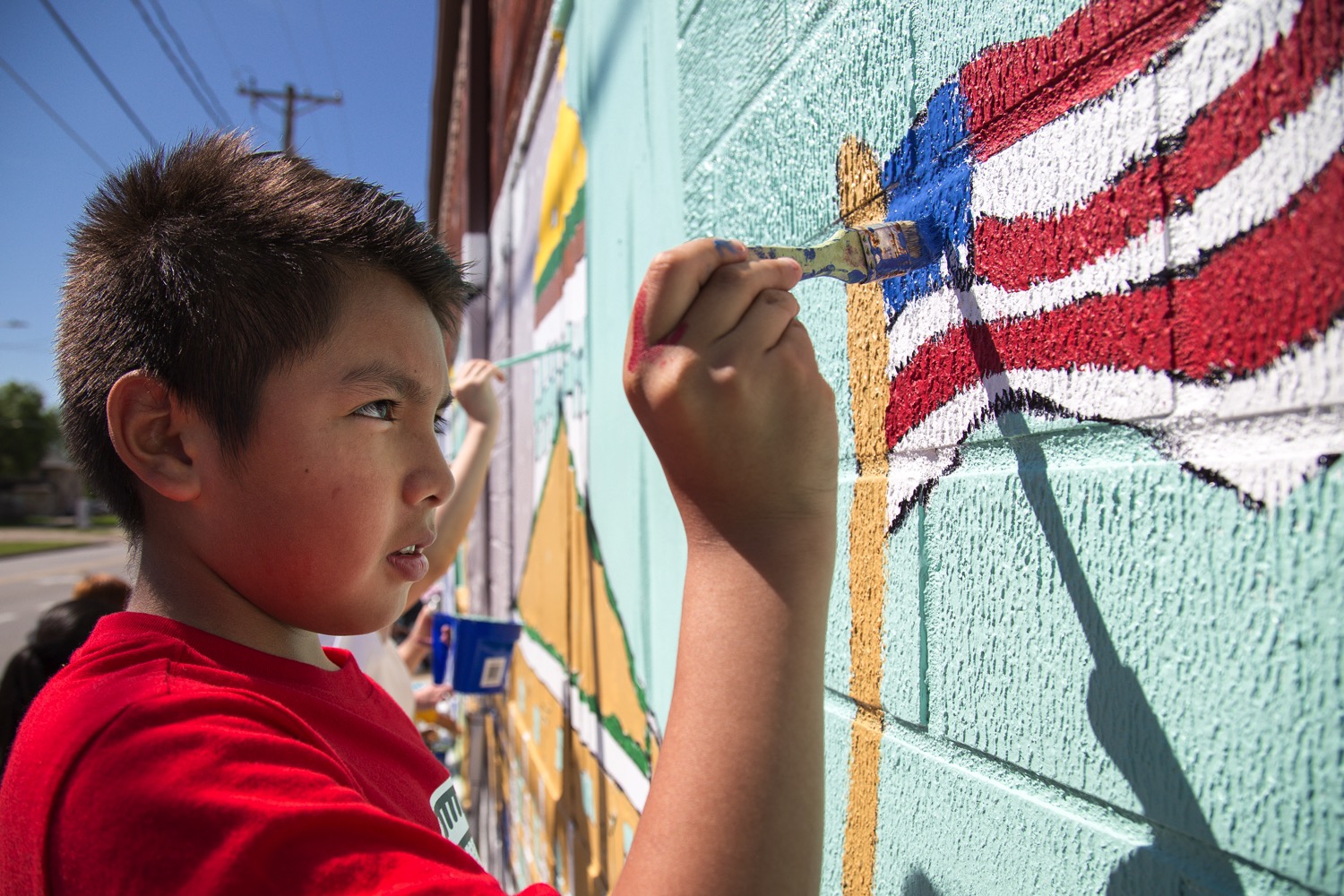 Our Approach to Photography
flickr.com/dmps
dmschools.org
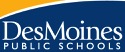 [Speaker Notes: Straight-forward, good, honest, compelling photos

Photojournalism/documentary style

Entire comm team contributes to our photo work]
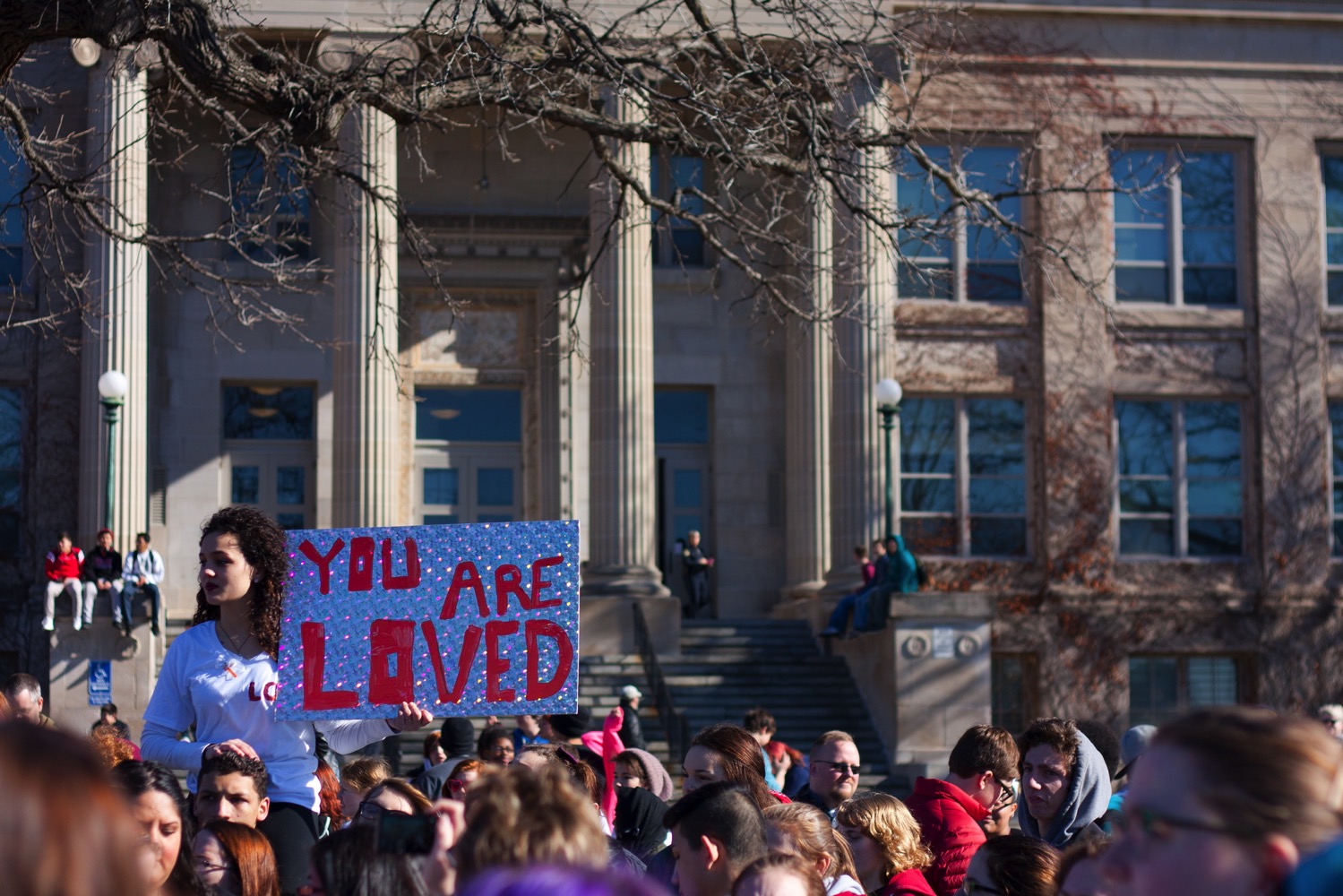 How We Use Photos
flickr.com/dmps
dmschools.org
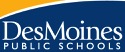 [Speaker Notes: Try to capture a little bit of everything
Many are what you'd expect:
Sports
Concerts
Plays and musicals
Classroom projects
New facilities
Special guests
First/last day of school
graduations
etc, etc, etc

Also capture "controversy":
BLM 
Walk-out
Westboro]
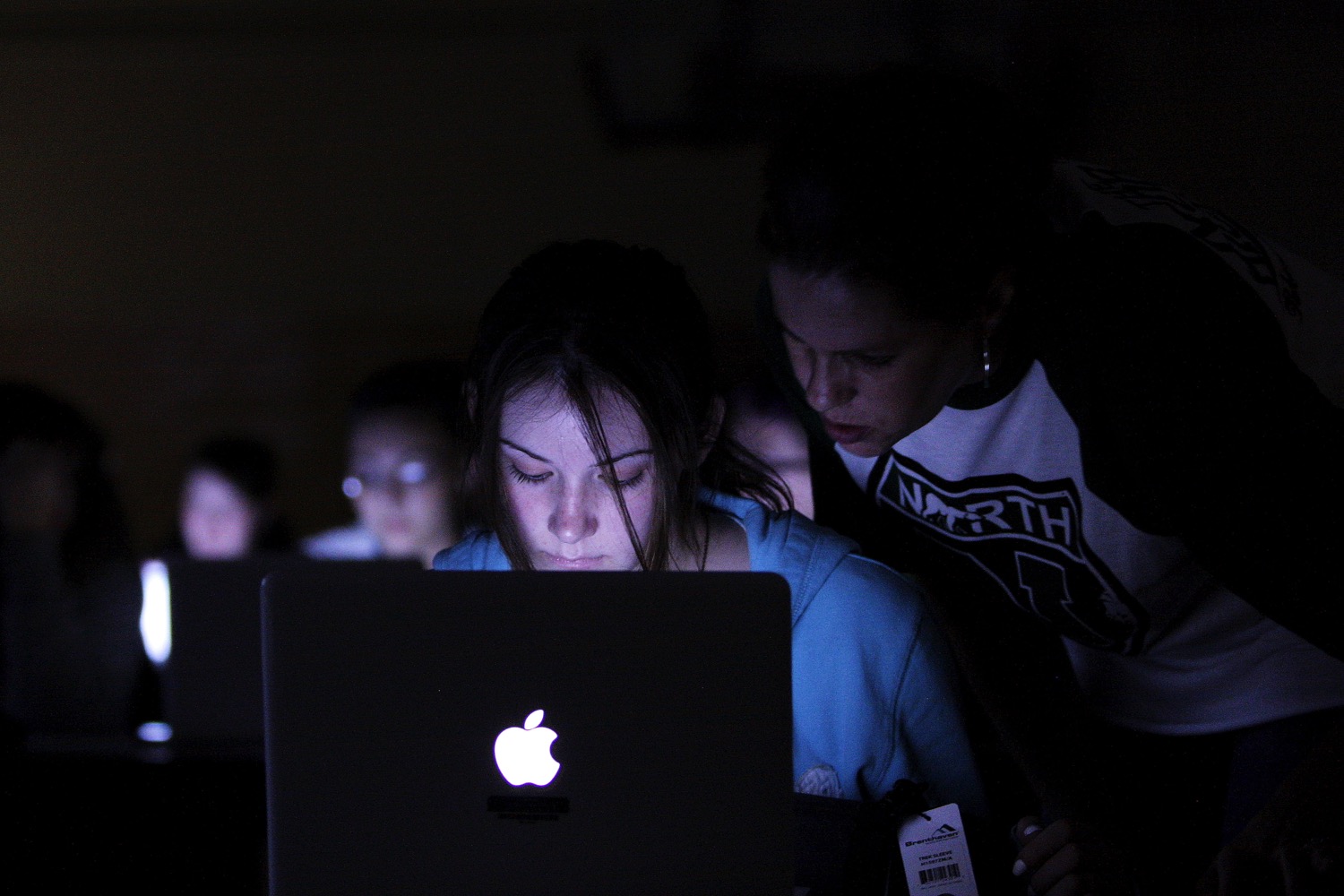 Updates for Web Site
flickr.com/dmps
dmschools.org
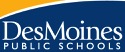 [Speaker Notes: New web site

Very image driven

Used for blog stories as well as program content]
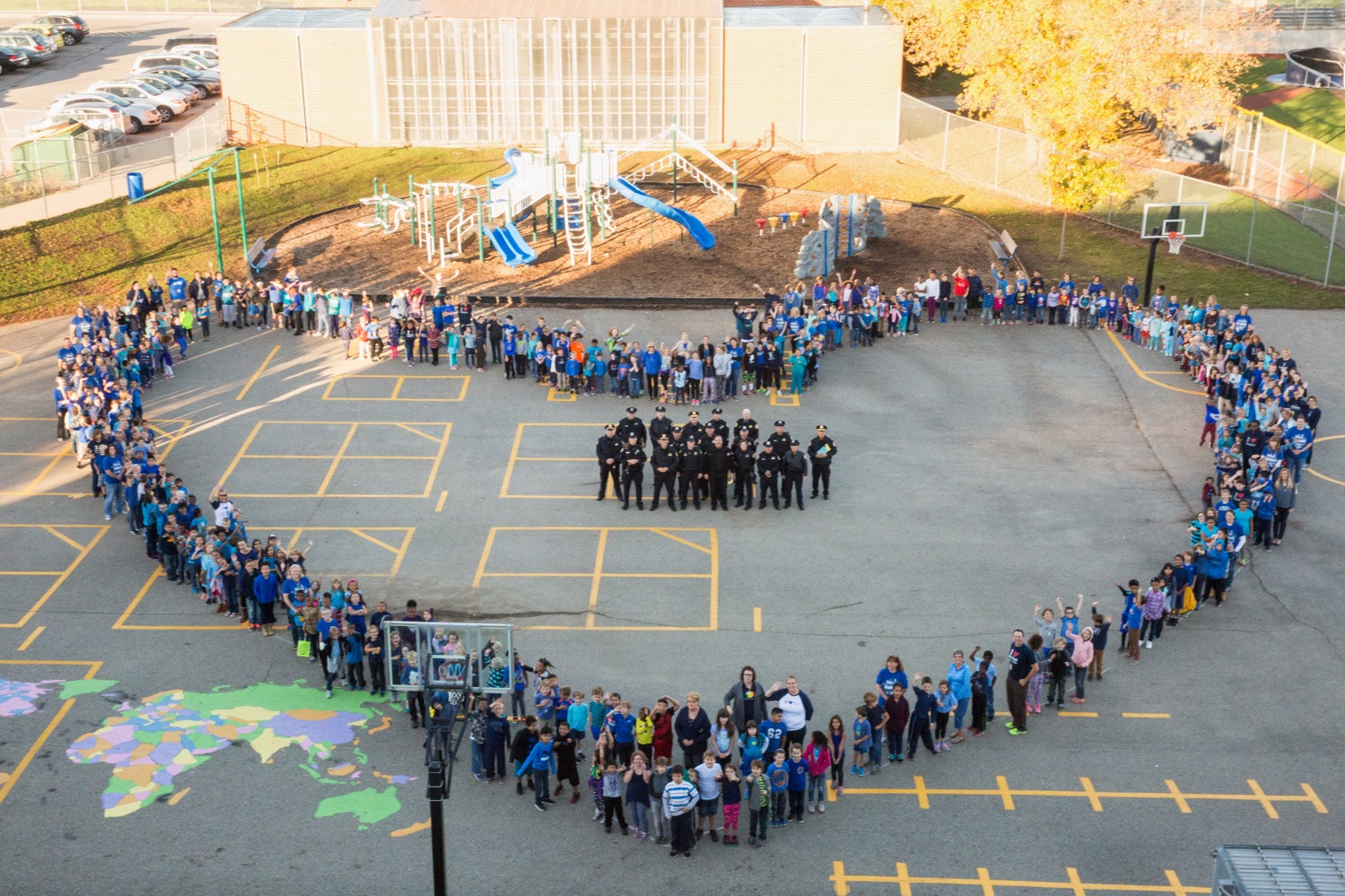 Share on Social Media
flickr.com/dmps
dmschools.org
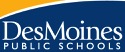 [Speaker Notes: Rare that social media post does not include some sort of image - photo, video, graphic

Instagram - most engaged social media platform

Note on this photo - most viewed Facebook post]
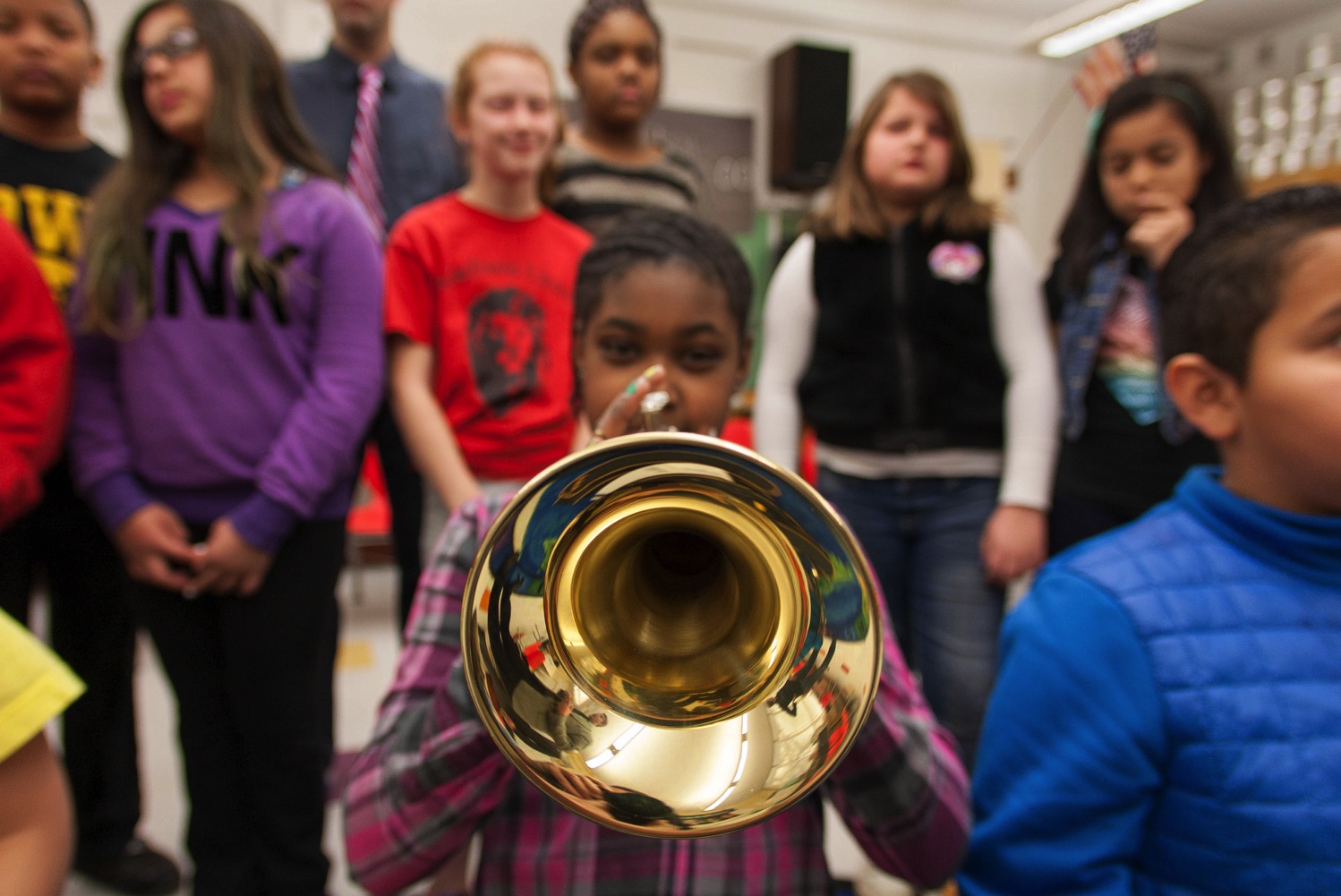 Content for Marketing
flickr.com/dmps
dmschools.org
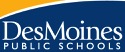 [Speaker Notes: Provides original material for:

Newsletter
Annual reports and publications
Digital billboards
Print ads
Building signing and decoration]
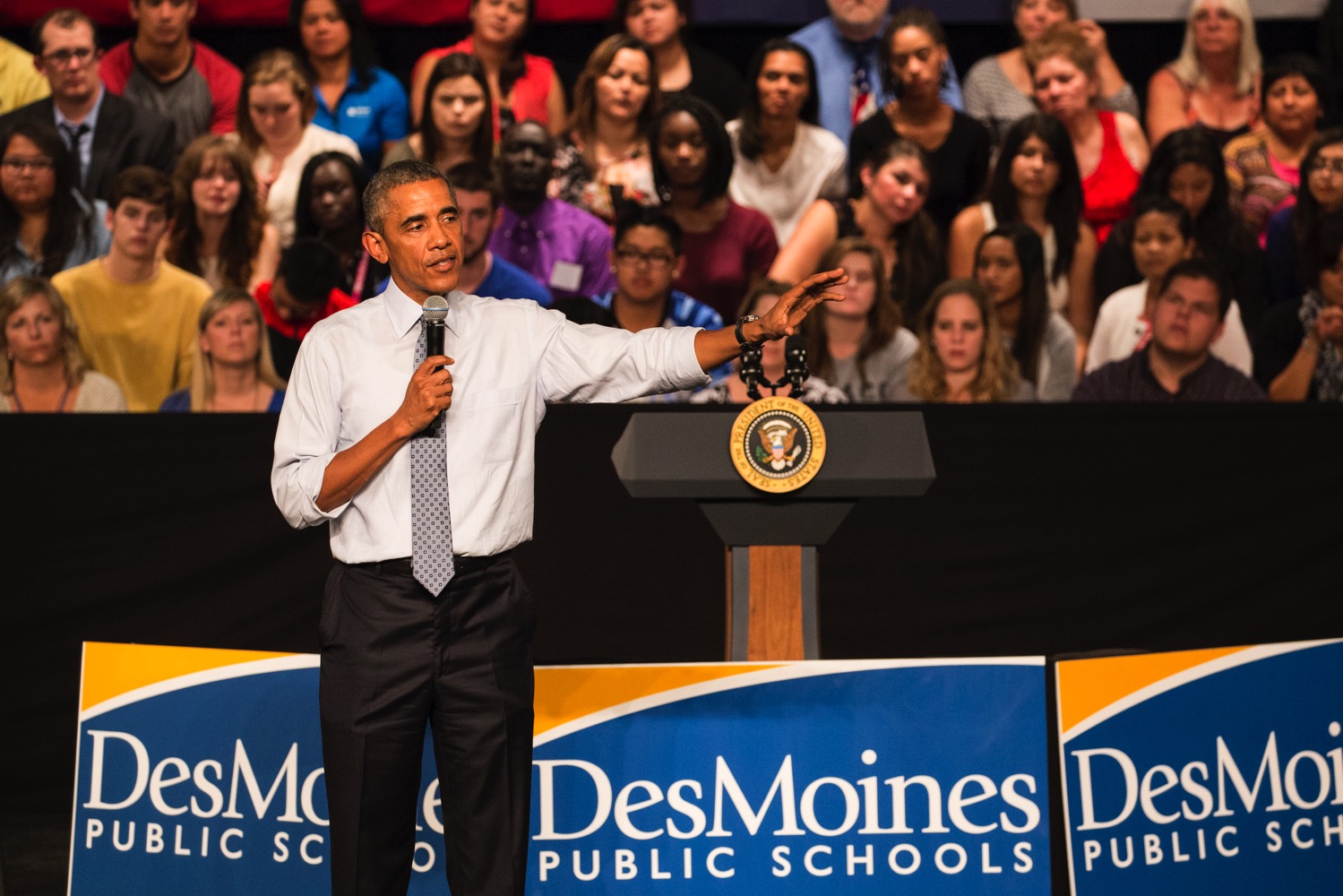 Content for News Media
flickr.com/dmps
dmschools.org
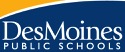 [Speaker Notes: This guy stopped by school one day . . .

TV/Radio web sites
Walk-out (ABC News, Reuters)
DMR - community section]
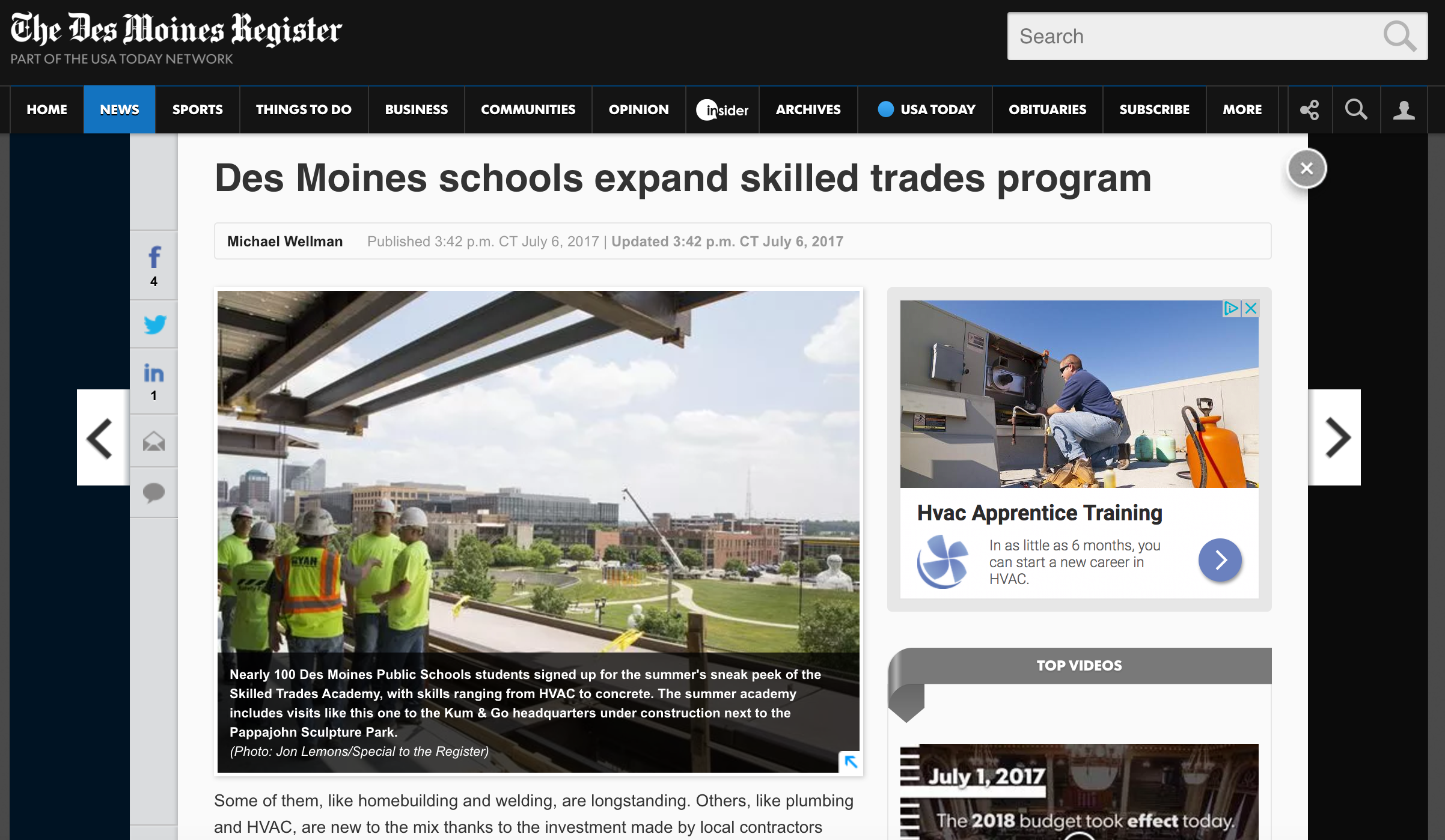 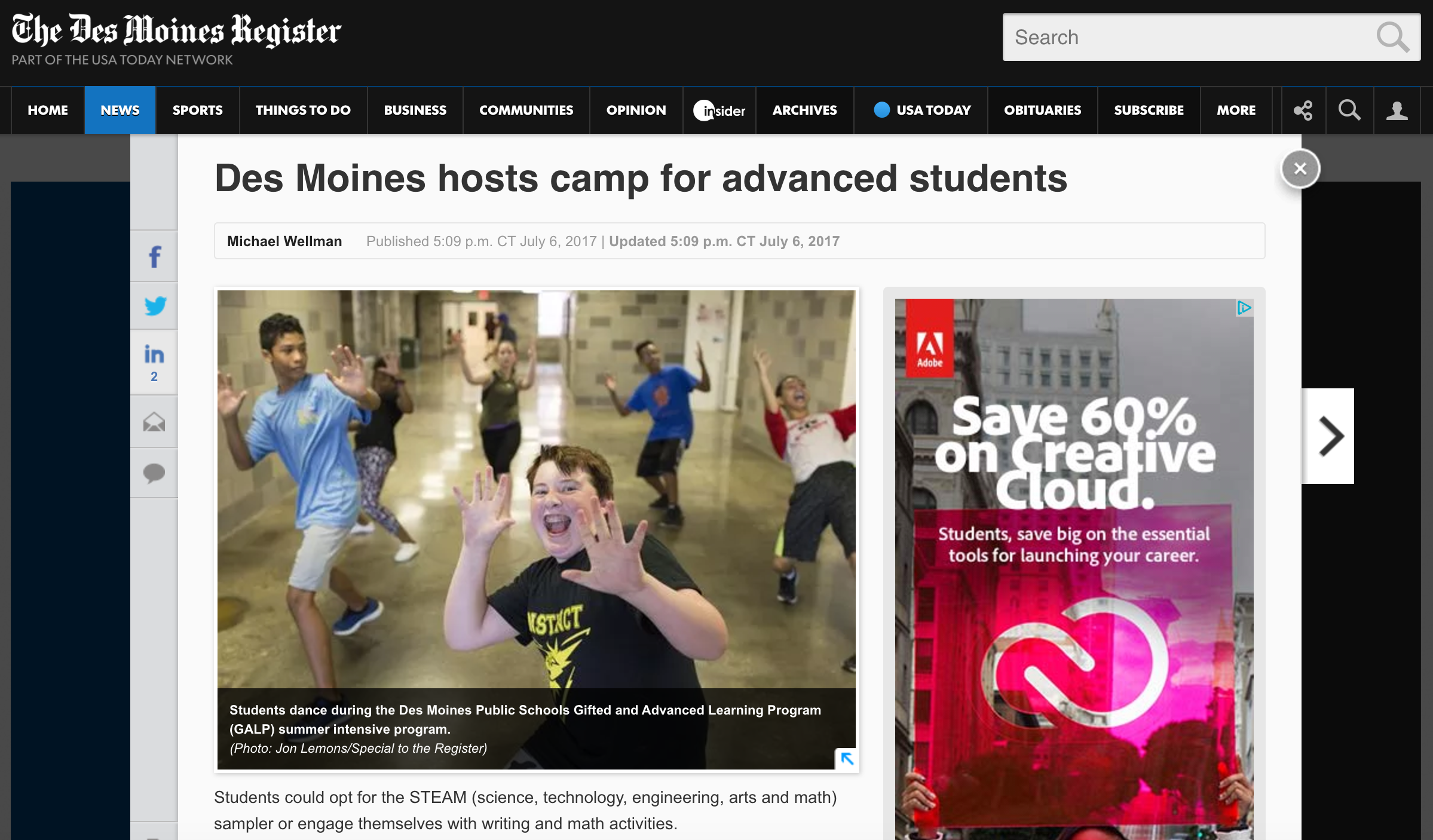 flickr.com/dmps
dmschools.org
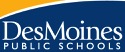 [Speaker Notes: From Thursday's paper

Note byline and photo credit

Many of the groups we work with view us as media, want us to cover them]
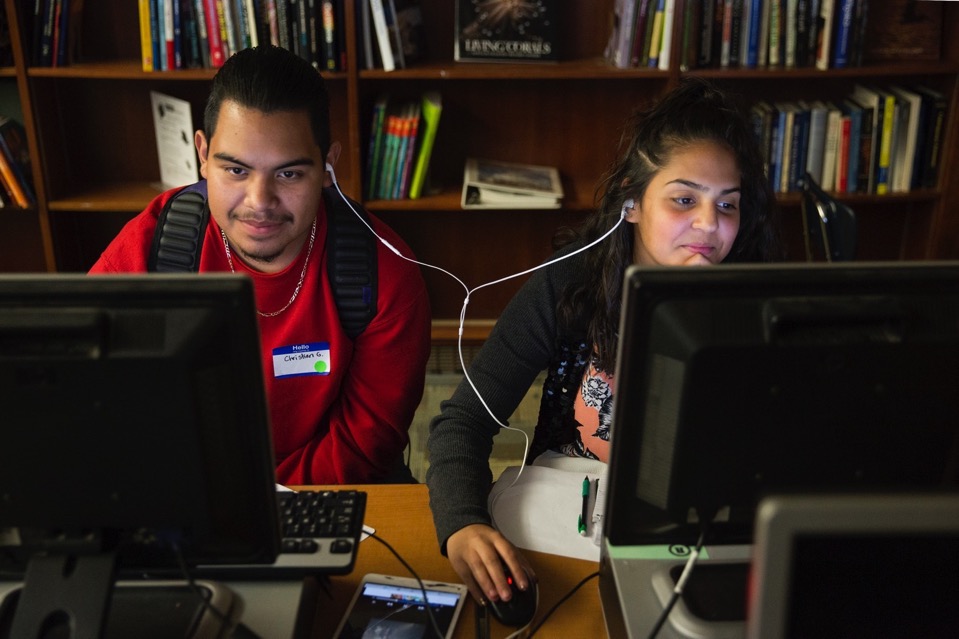 Sharing
flickr.com/dmps
dmschools.org
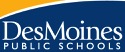 [Speaker Notes: We can't be everywhere

School staff can provide good photos

TechCon experience]
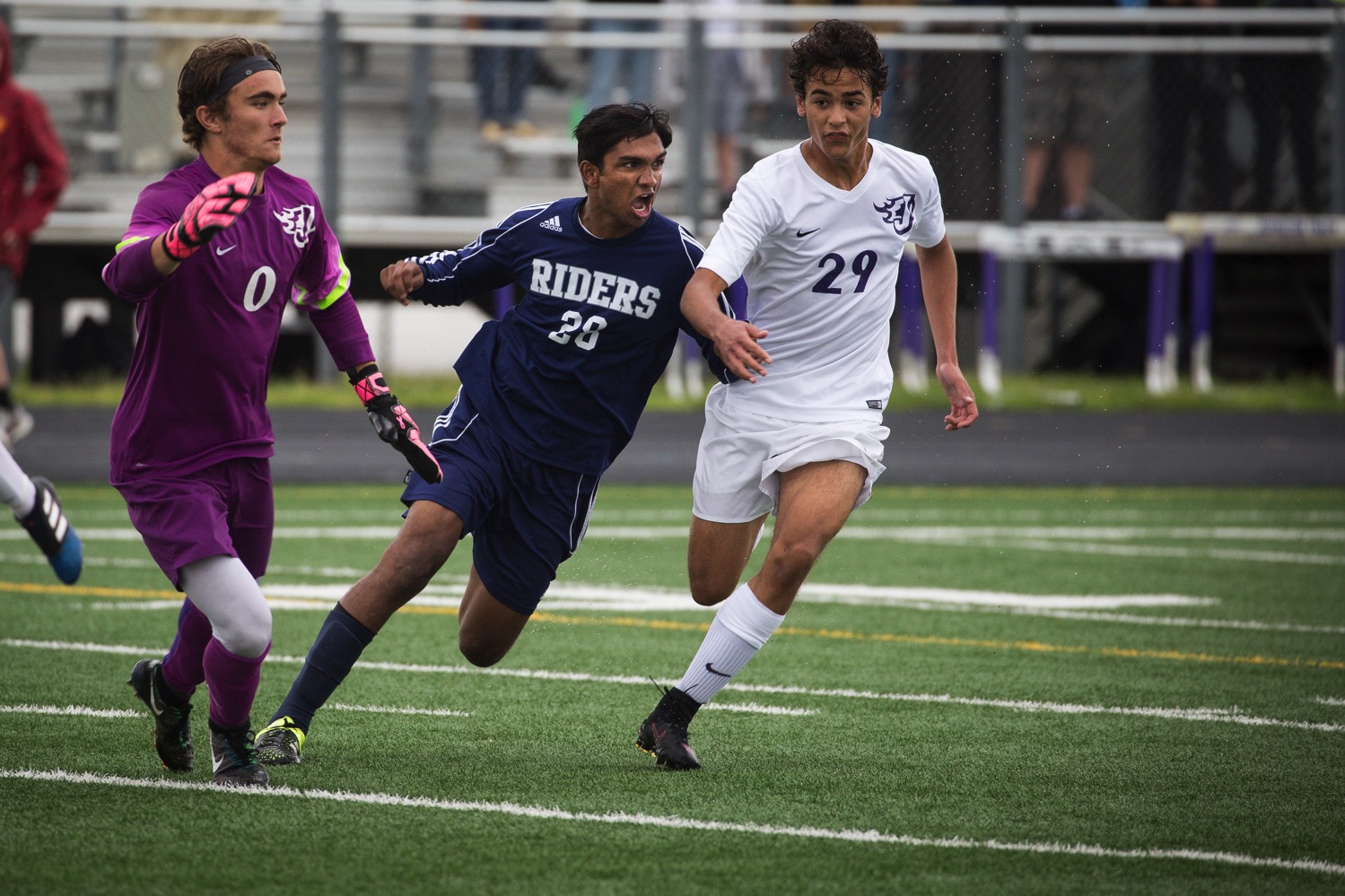 Building A Photo Archive
flickr.com/dmps
dmschools.org
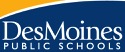 [Speaker Notes: Result of work is extensive photo library

38K images over past 5-6 years

Use Flickr: price is right, unlimited storage, easy to organize, social media friendly

Provides resource to support comm efforts]
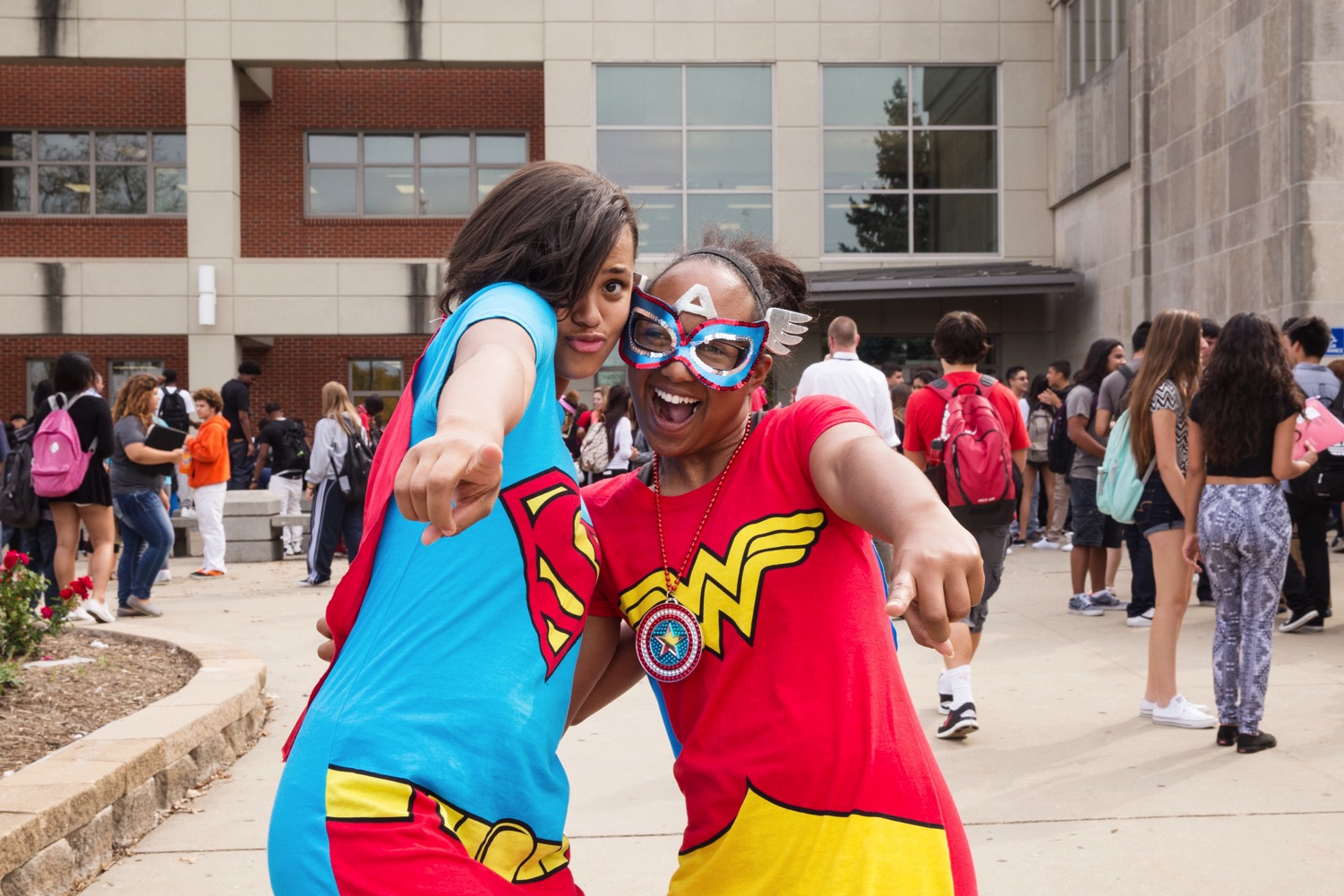 Why Photos Matter
flickr.com/dmps
dmschools.org
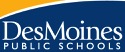 [Speaker Notes: Suggesting stories
AND
Bring public inside our schools]
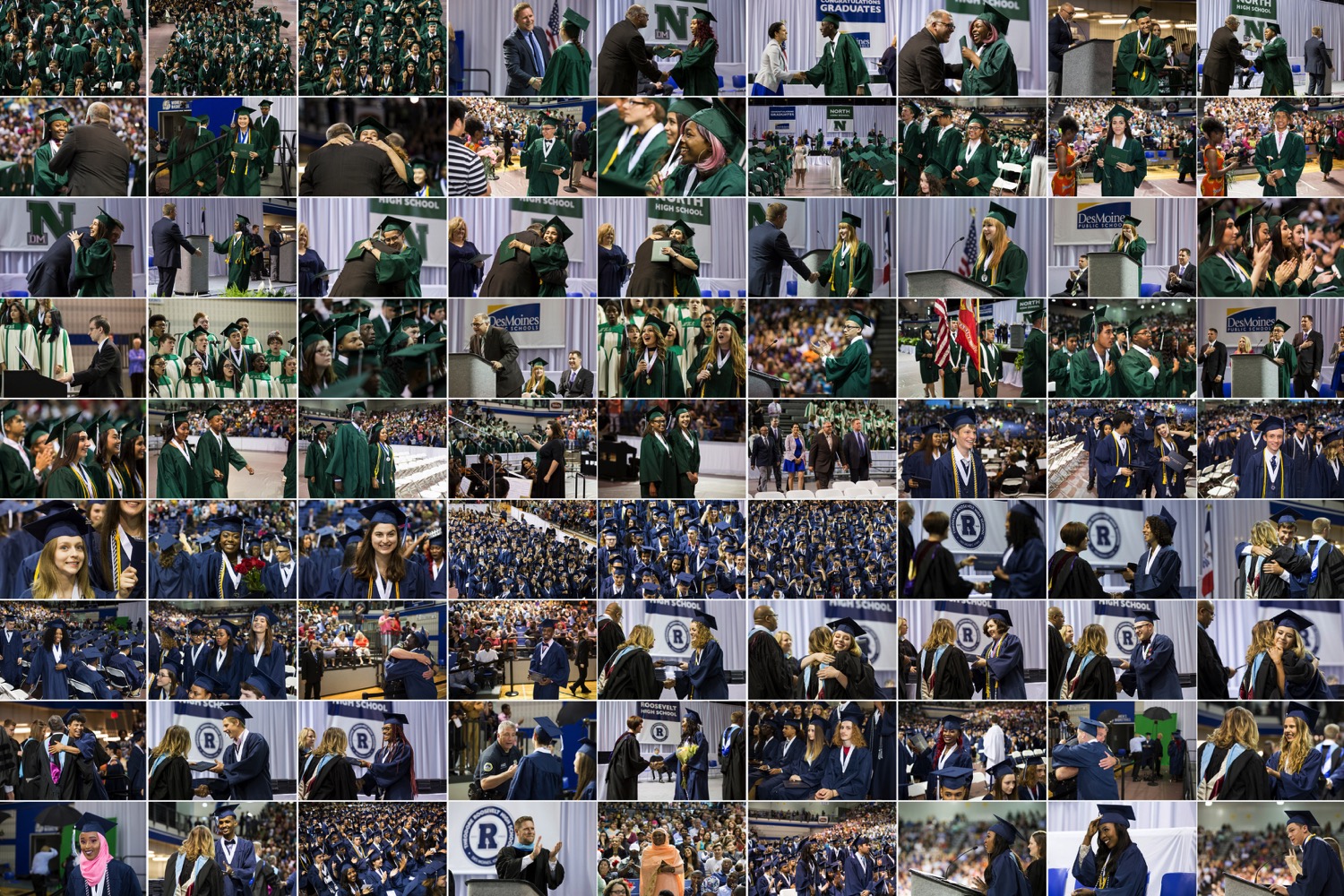 Why Good Photos Matter More
flickr.com/dmps
dmschools.org
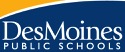 [Speaker Notes: Last year: 380 billion images uploaded to internet

More than total photos in all previous years

Lots of bad/cat photos to look at 
AND
Lots of competition to get people's attention

Good, compelling images help to do just that]
PHOTOGRAPHY=PHOS + GRAPHEorLIGHT + WRITING
flickr.com/dmps
dmschools.org
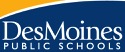 [Speaker Notes: term coined term in 1839.

created combining greek words.

writing has many styles like fiction, nonfiction, poetry or journalism.

same for photography, posed photography, or art photography, or landsape photography, or photojournalism.

photojournalism to help tell a story or to cover an event.

I'm going to talk about some guidelines I use for shooting photojournalism photos]
LIGHTSUBJECTBACKGROUND
COMPOSEMOMENT
flickr.com/dmps
dmschools.org
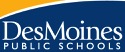 [Speaker Notes: 5 steps I use for finding and taking photos.

simple and intuitive, but when brought together they elevate image beyond thoughtless snapshot.]
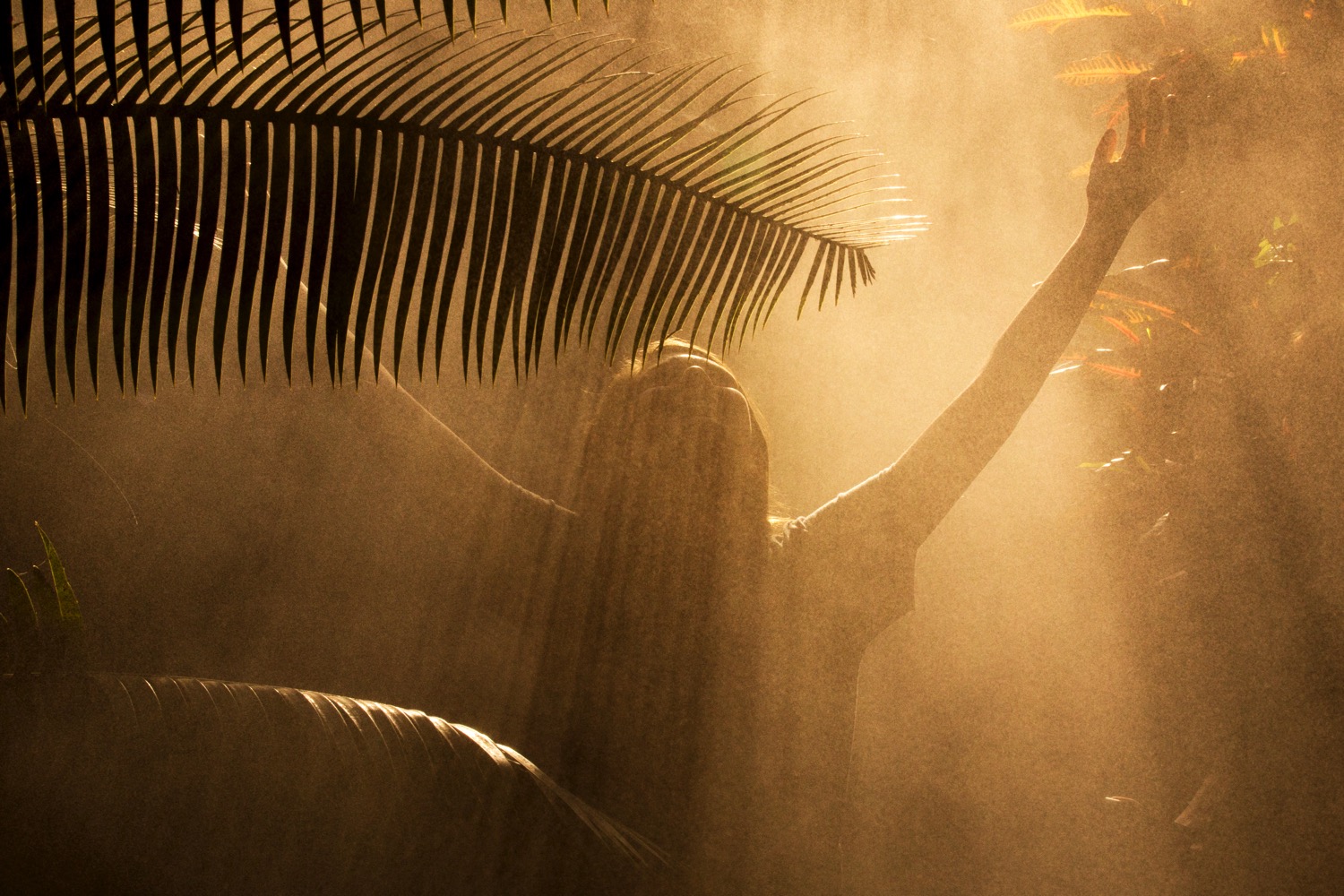 #1 - Find the Light
flickr.com/dmps
dmschools.org
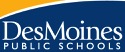 [Speaker Notes: Find the Light.

Raise your hands if you've taken a photo of your lens cap..

no matter how many photos i take..]
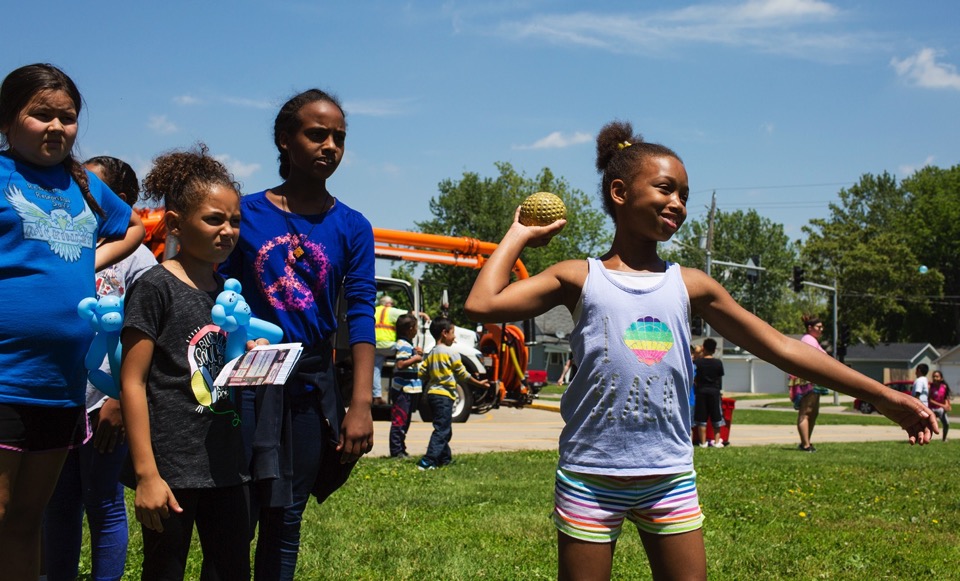 Not All Light is Good Light
flickr.com/dmps
dmschools.org
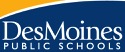 [Speaker Notes: size of light source relative to the subject.

sun huge, but in the sky it's small.

small light sources create harsh shadows like a mean western movie.

instead we want a diffused light source like through a cloud or window or a from a reflection off of a wall]
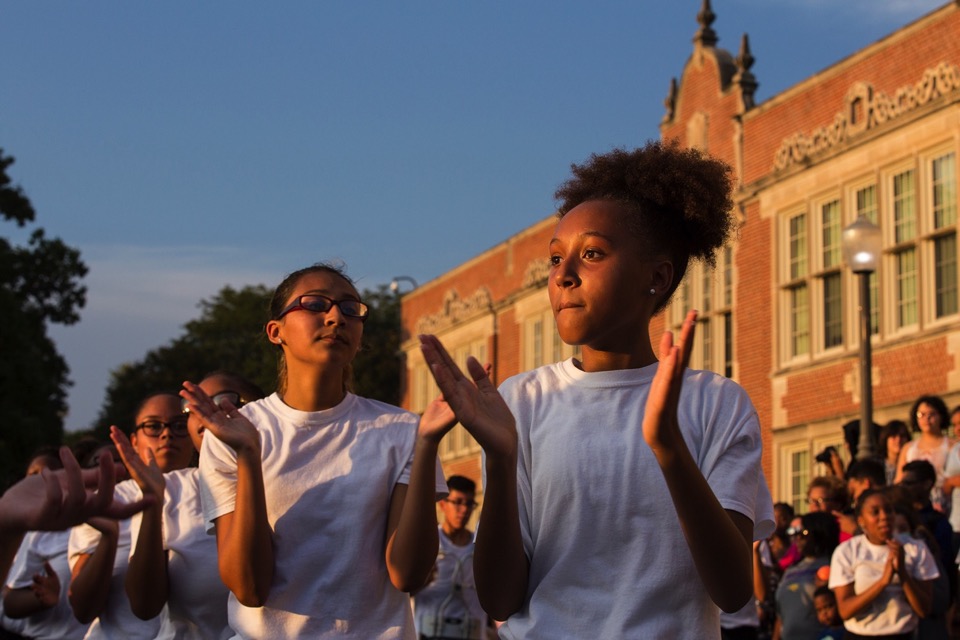 But Some Light is Golden
flickr.com/dmps
dmschools.org
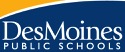 [Speaker Notes: Photographers love to shoot during the golden hour -- 

near sunrise or sunset because the sun is diffused through the atmosphere.

softer light that illuminates the face]
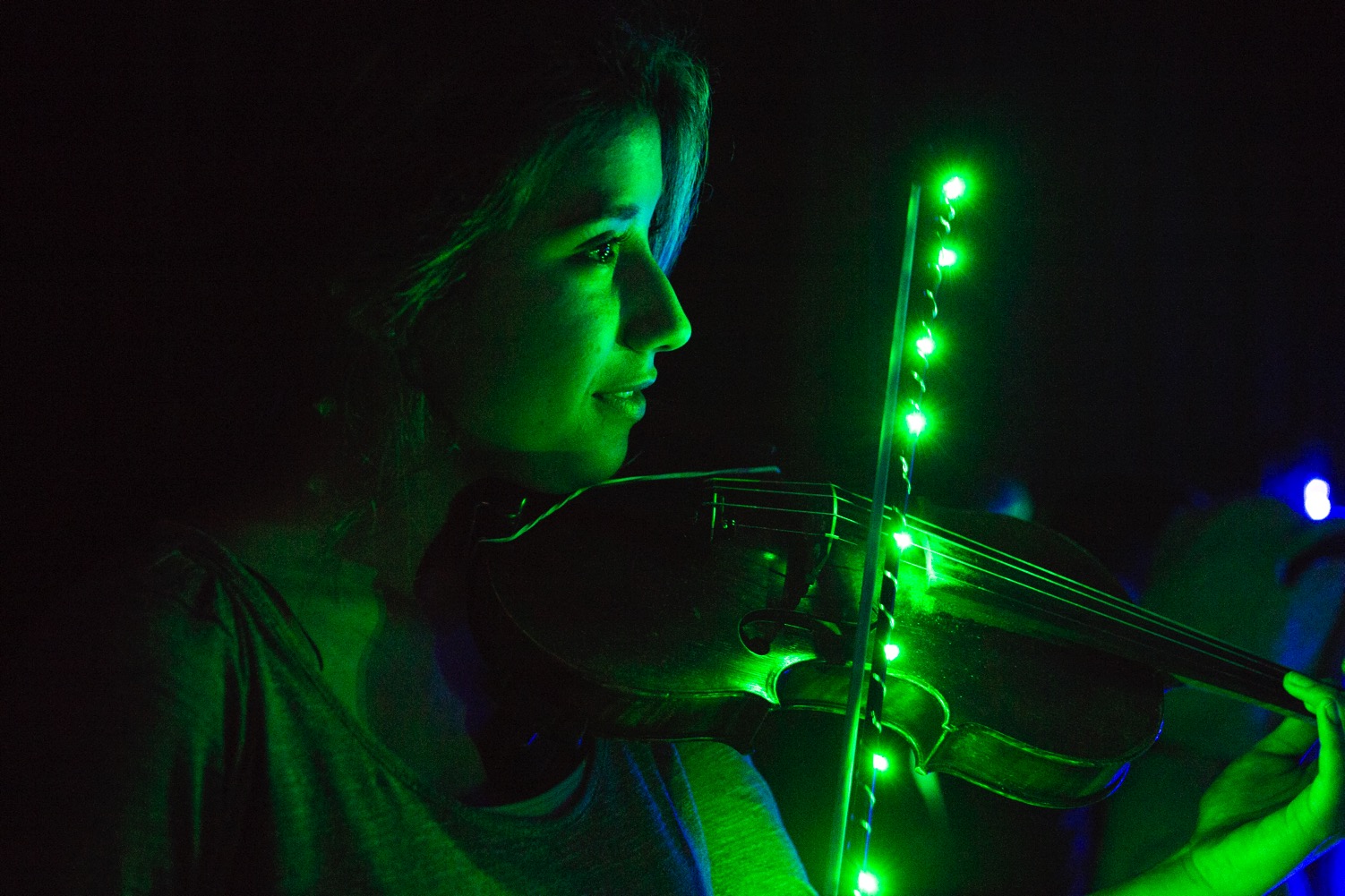 #2 - Find a Subject
flickr.com/dmps
dmschools.org
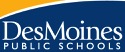 [Speaker Notes: Step 2 is to find a subject. We usually need a character to tell a story.]
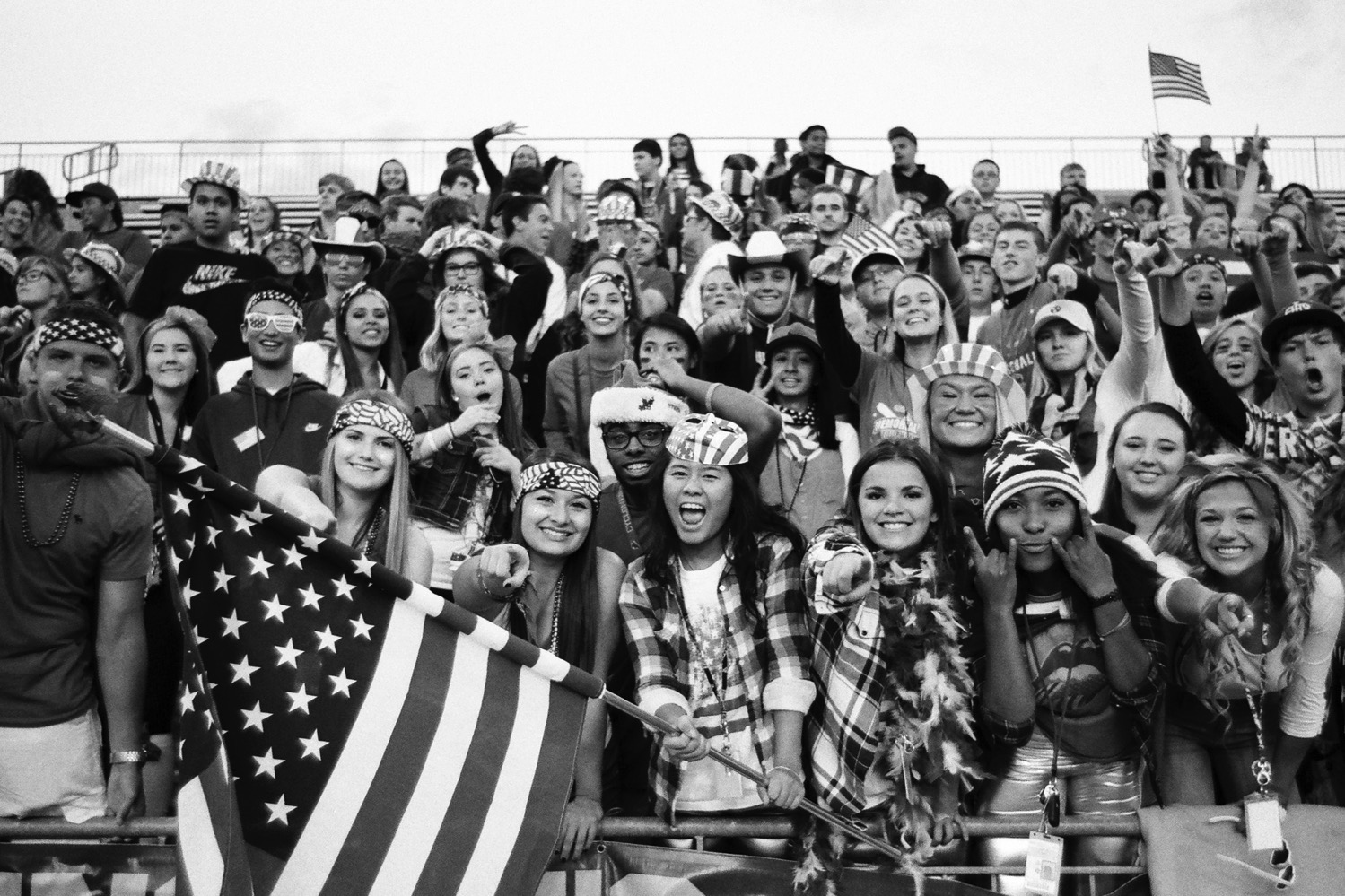 Or Find Many Subjects
flickr.com/dmps
dmschools.org
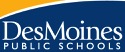 [Speaker Notes: Or lots of characters.

More smiling faces is better than one.]
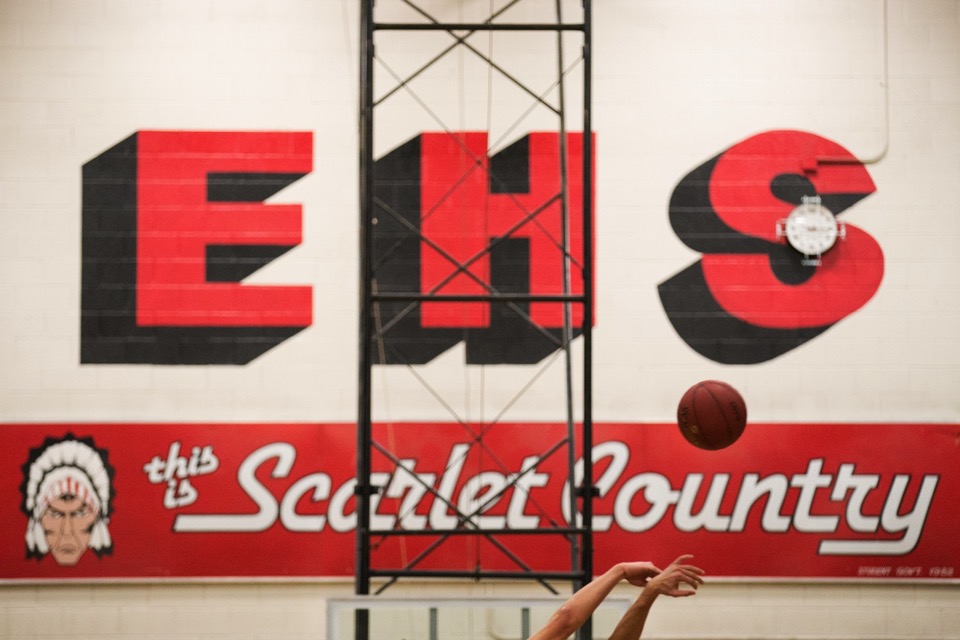 #3 - Find a Background
flickr.com/dmps
dmschools.org
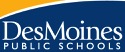 [Speaker Notes: And we need a setting for our story.

We need a background.]
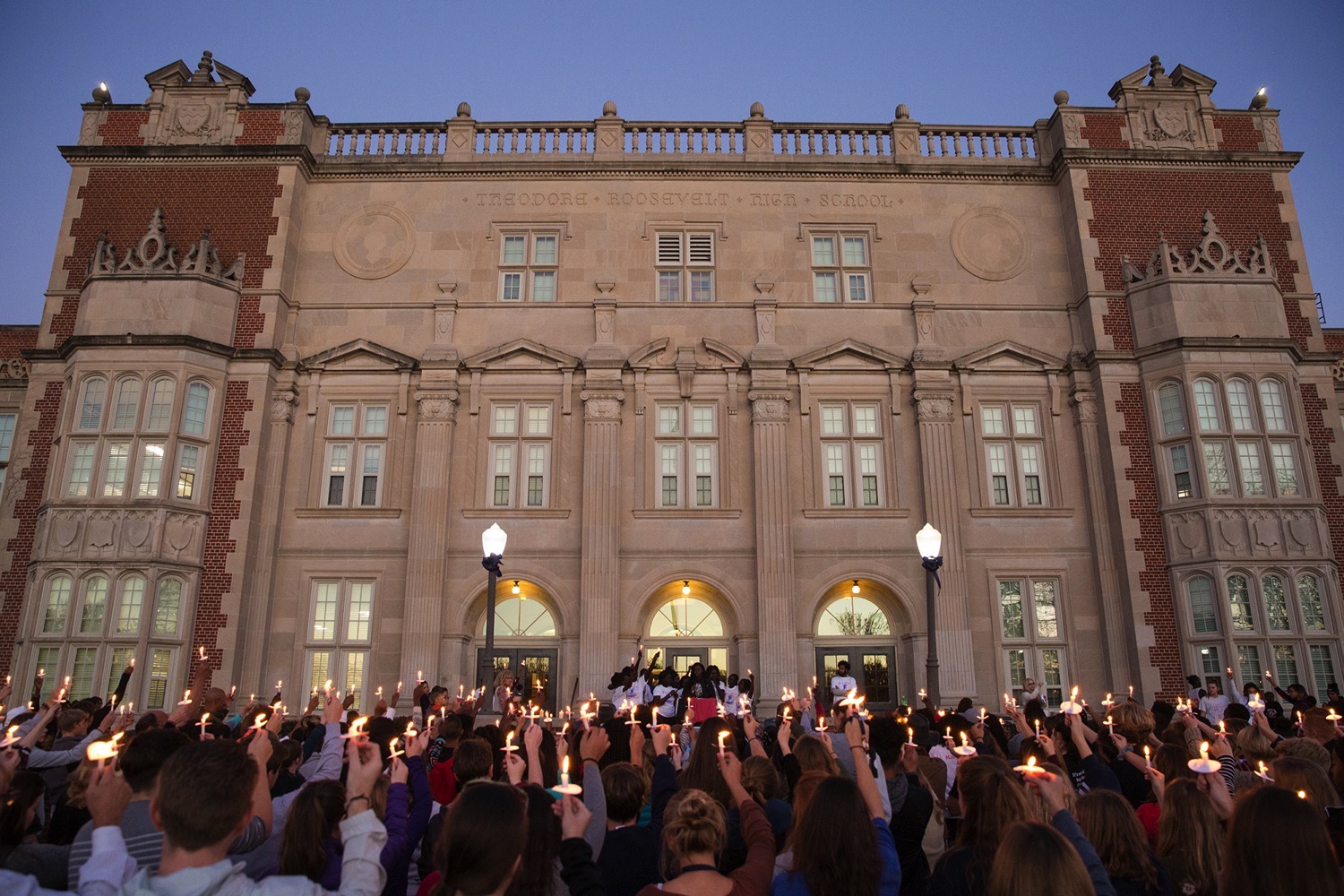 Provides Context
[Speaker Notes: this background provides context or a sense of place.]
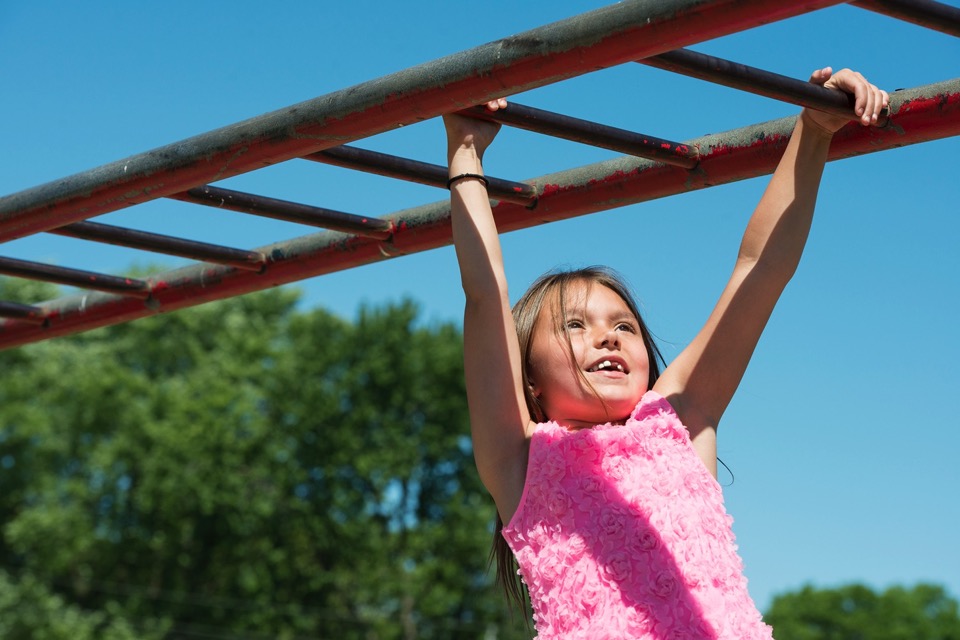 #4 - Compose
flickr.com/dmps
dmschools.org
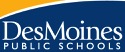 [Speaker Notes: So now we have a scene with light, subject, and a background.

Now the work begins where we start to compose and anticipate where a photo might happen.

we want a composition that is easy to read and is balanced]
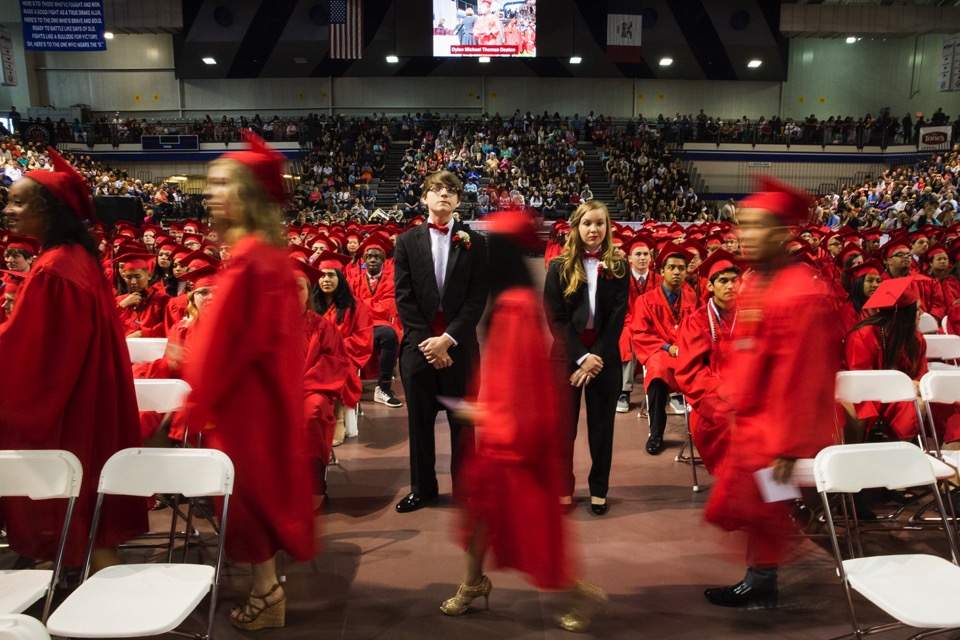 Hurry Up & Wait – Hold Steady
flickr.com/dmps
dmschools.org
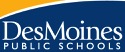 [Speaker Notes: Hurry to a scene with light, subject, & background.
And we're starting to compose the image

I want to hold steady so the image isn't blurry.

waiting for...]
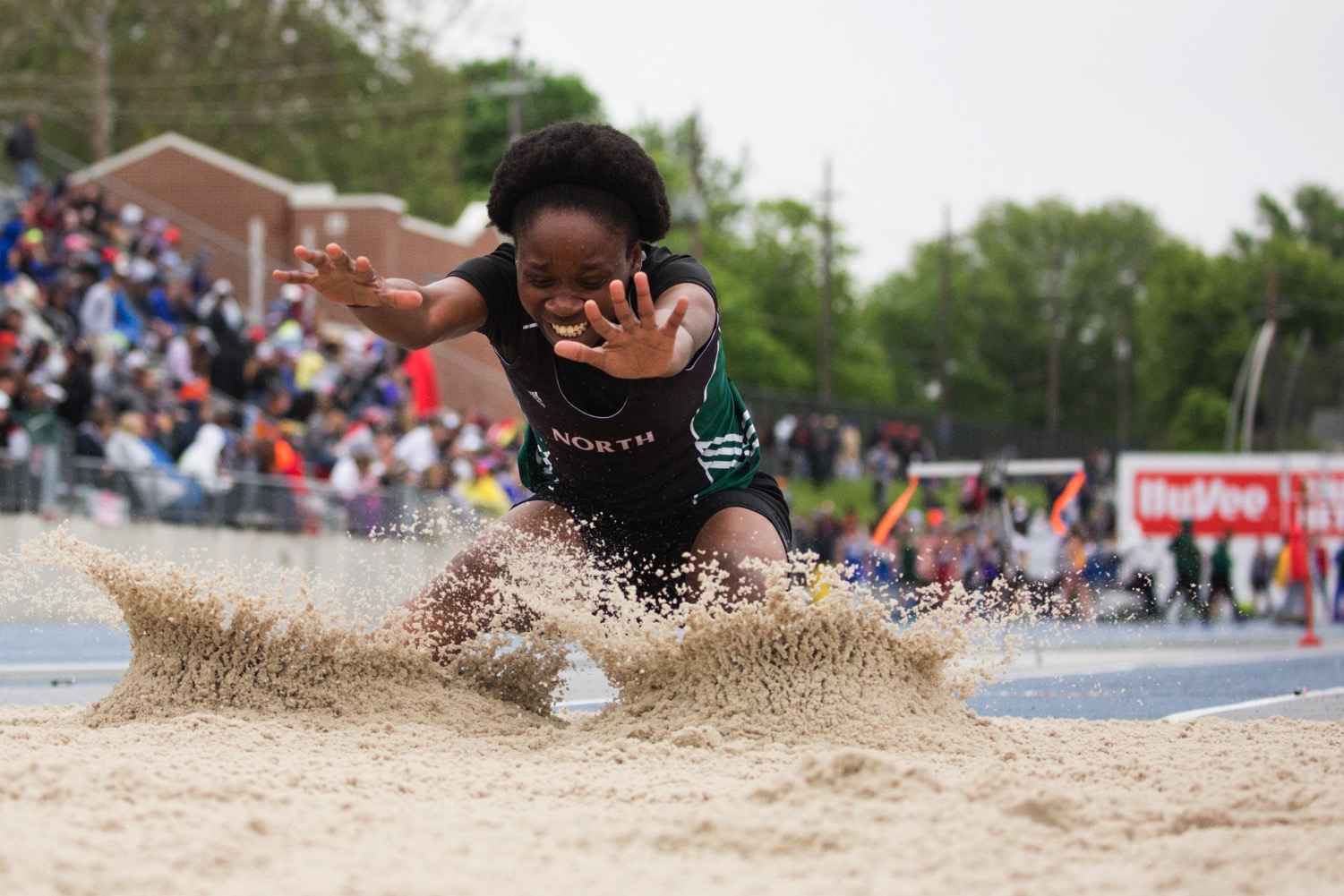 #5 – The Moment
flickr.com/dmps
dmschools.org
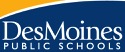 [Speaker Notes: something to happen.

I'm waiting for a moment like this track star reaching for more distance.

You could call this a dramatic moment or an obvious moment.]
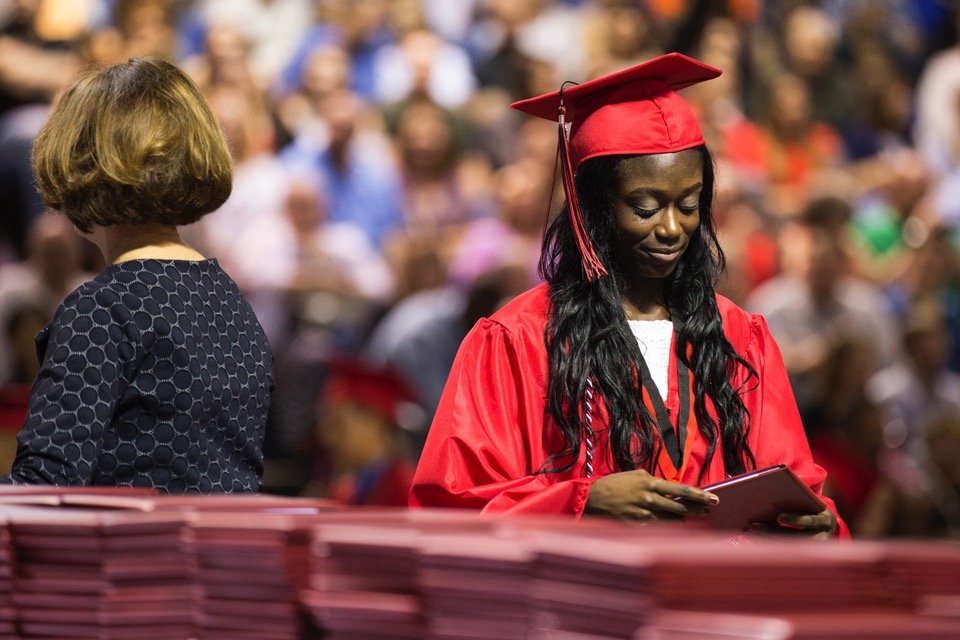 Quiet Moments
flickr.com/dmps
dmschools.org
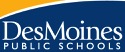 [Speaker Notes: but there are other moments..

quieter moments that might not be so obvious.

like this student admiring her diploma.

Sometimes these quieter moments might provoke a different feeling or mood.]
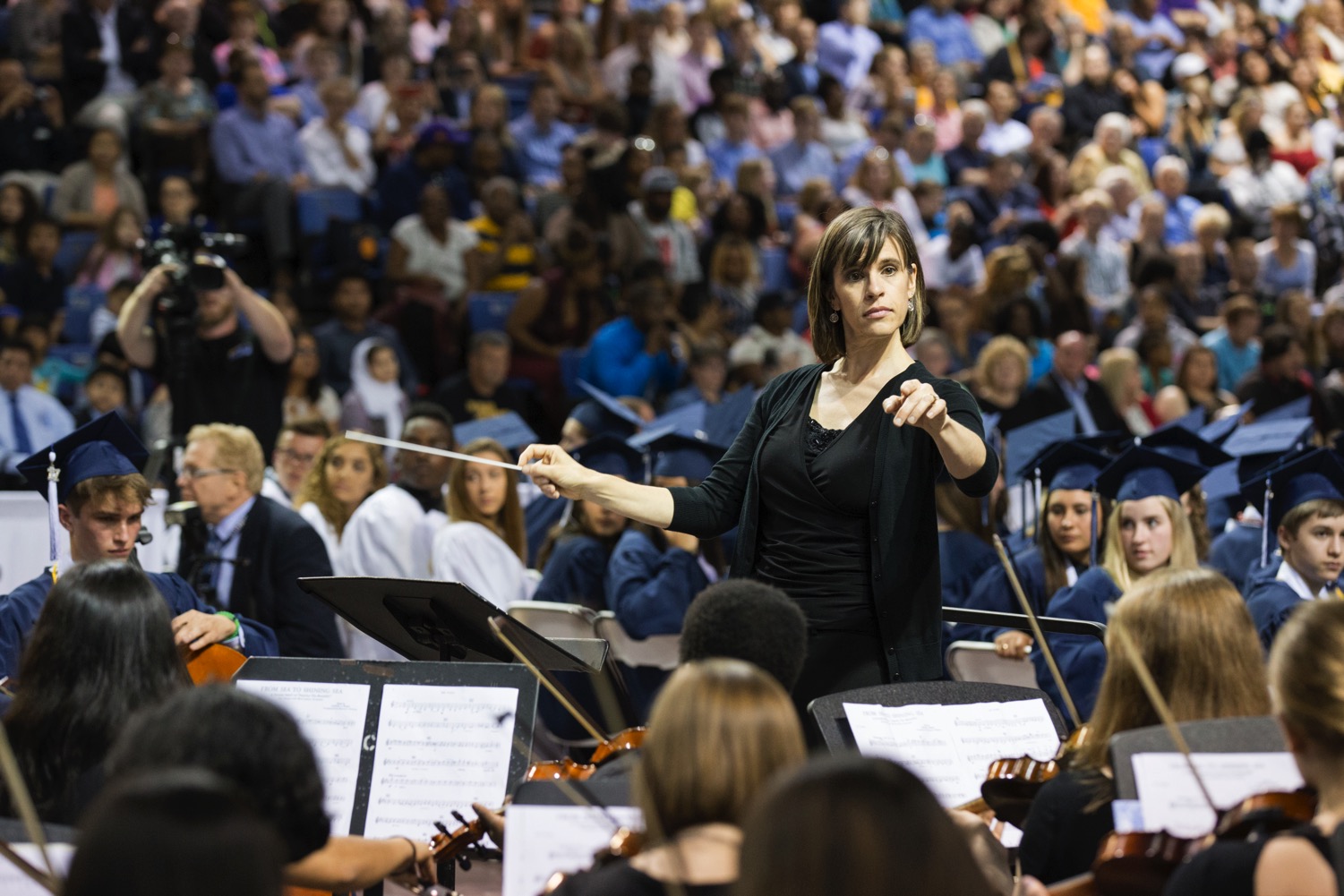 Gestures
flickr.com/dmps
dmschools.org
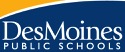 [Speaker Notes: Another type of moment is a gesture.

You can think of a band director starting a song.

Or me pointing up to this presentation.]
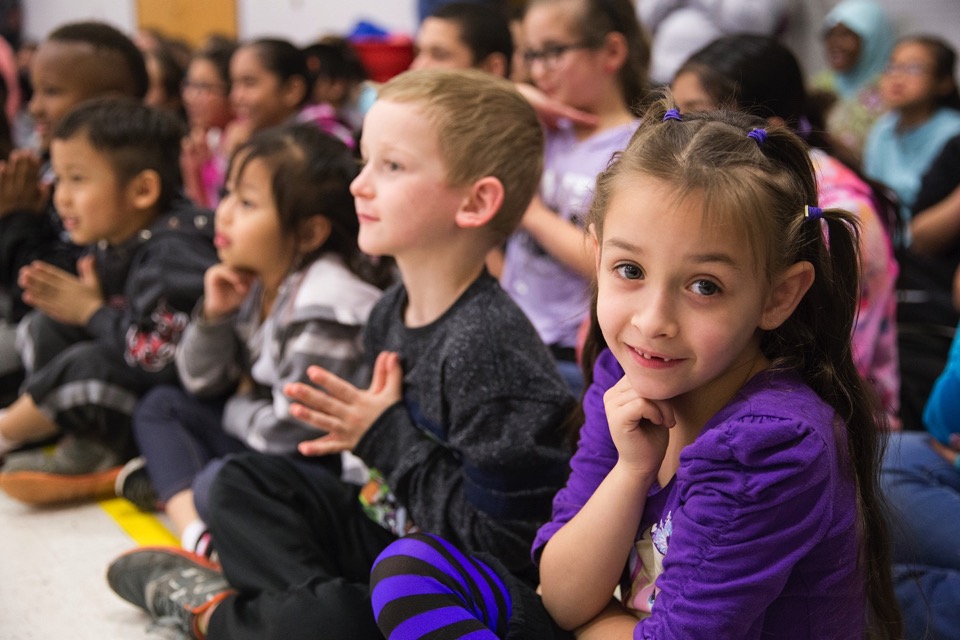 Natural Expressions
flickr.com/dmps
dmschools.org
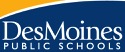 [Speaker Notes: Real or candid expressions only last for a moment.

Again shooting photojournalism, I didn't ask this girl to pose with her arm or to smile like this.

If i did, I don't think she would give me the same look.]
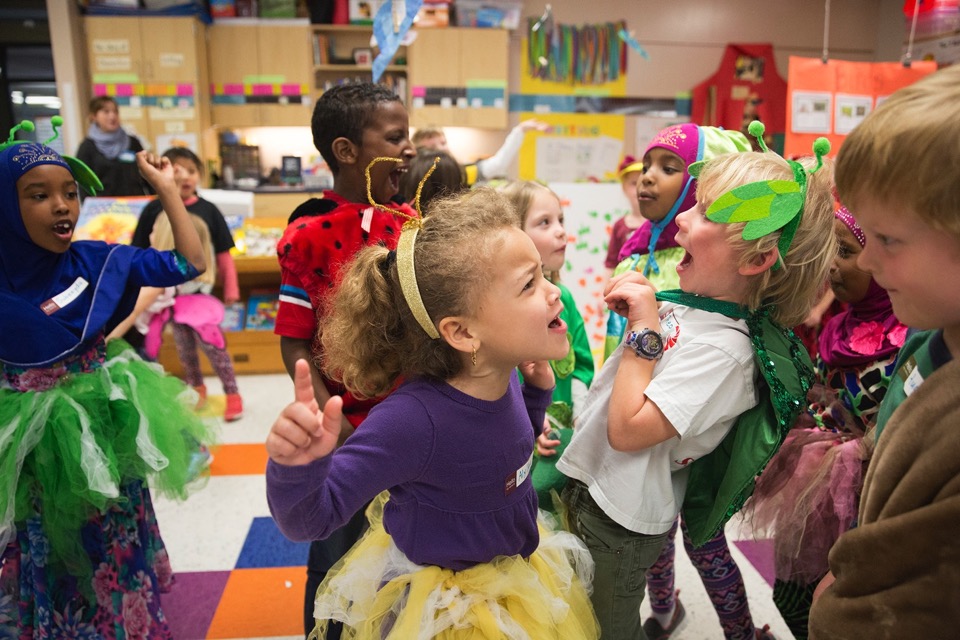 The Moment is the Essence and Life of a Photo
flickr.com/dmps
dmschools.org
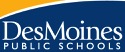 [Speaker Notes: These gestures and expressions are literally what I capture in a 1/500th of a second.

They're also what gives life to the image and make them interesting.]
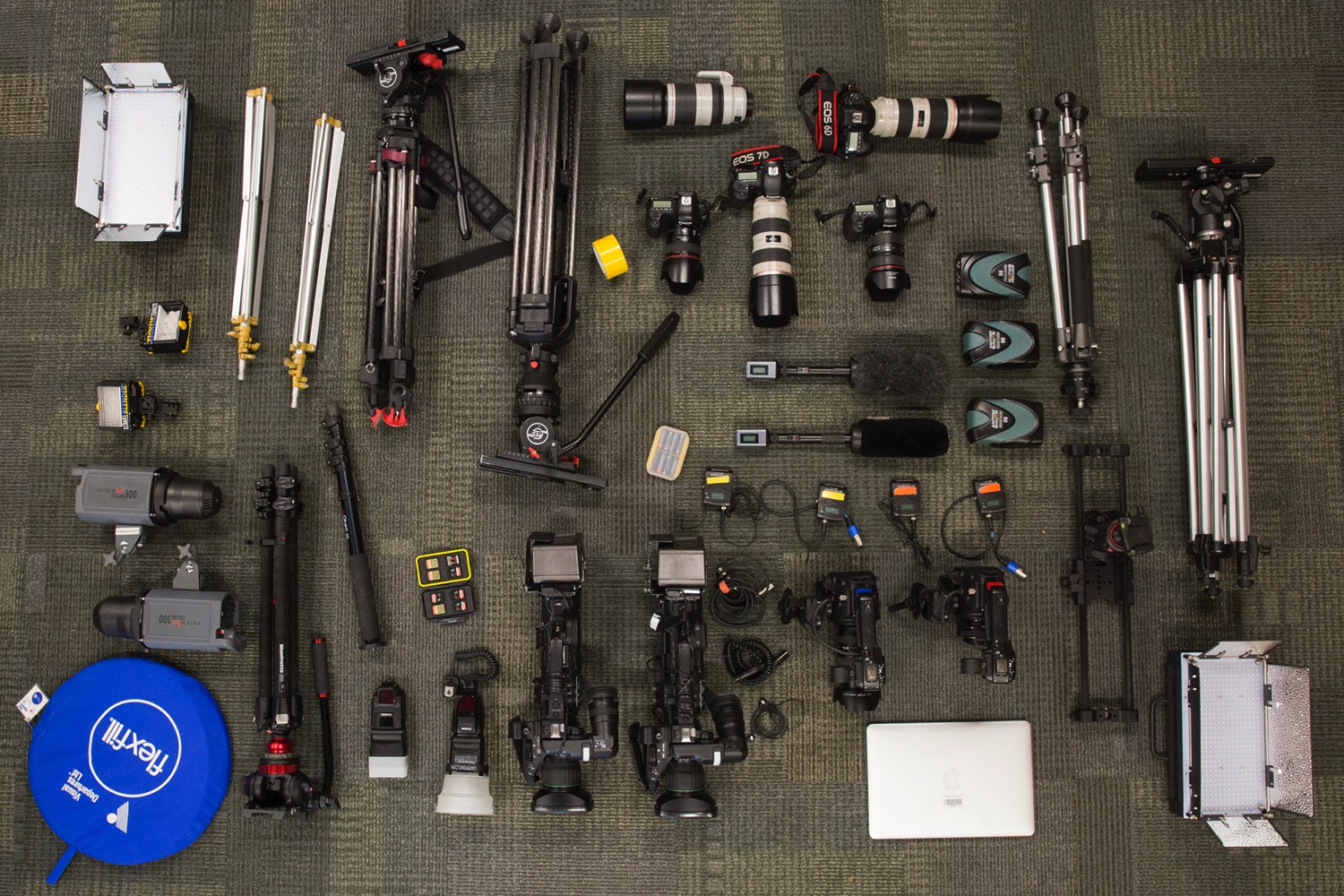 What’s In Your Bag?
flickr.com/dmps
dmschools.org
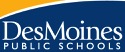 [Speaker Notes: With photography and video, easy to be a tech geek.

Cleared out our gear bags and TV car to give a look at what we use.]
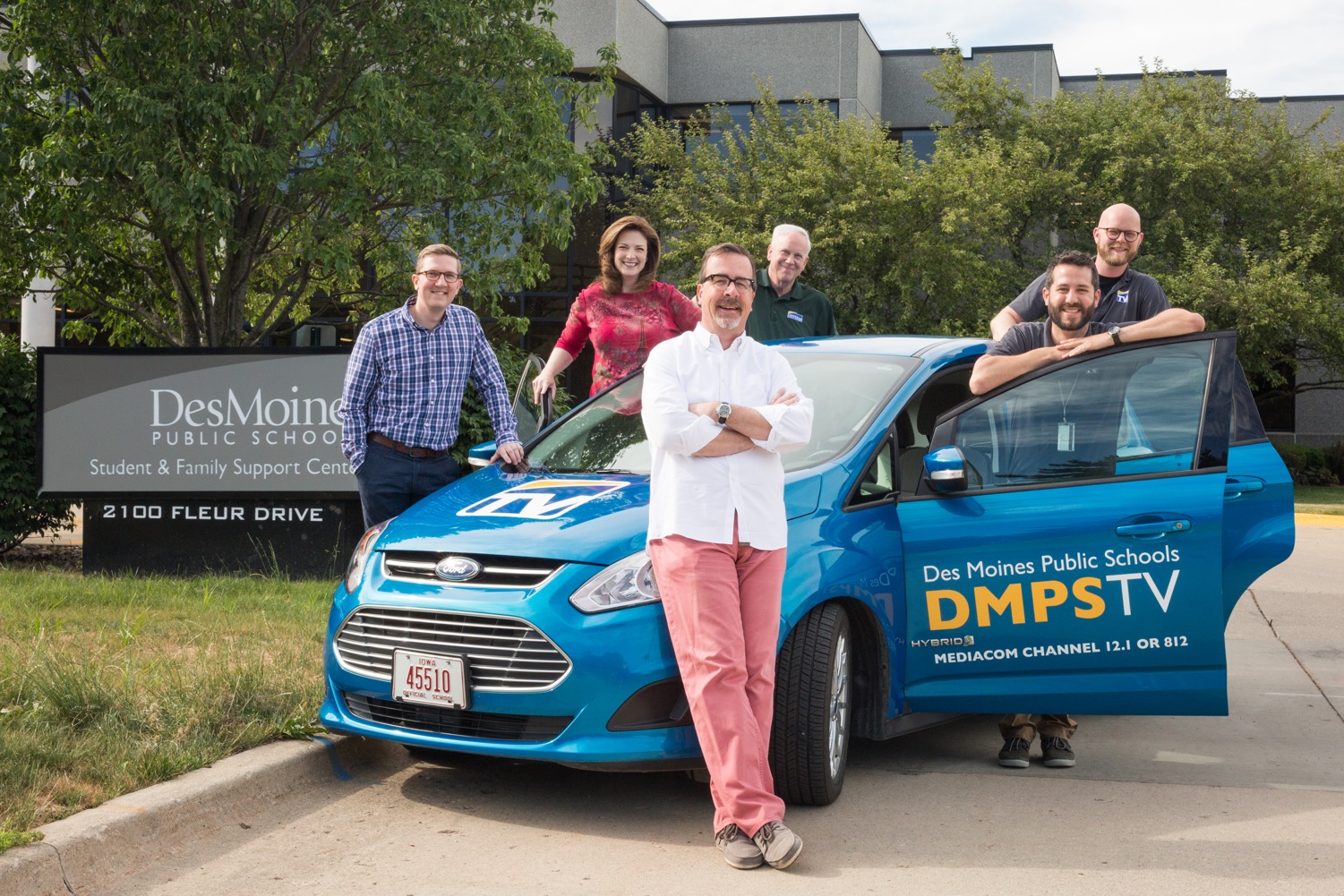 Yes, We Have a TV Car
flickr.com/dmps
dmschools.org
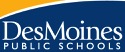 [Speaker Notes: Yes, we have a TV car]
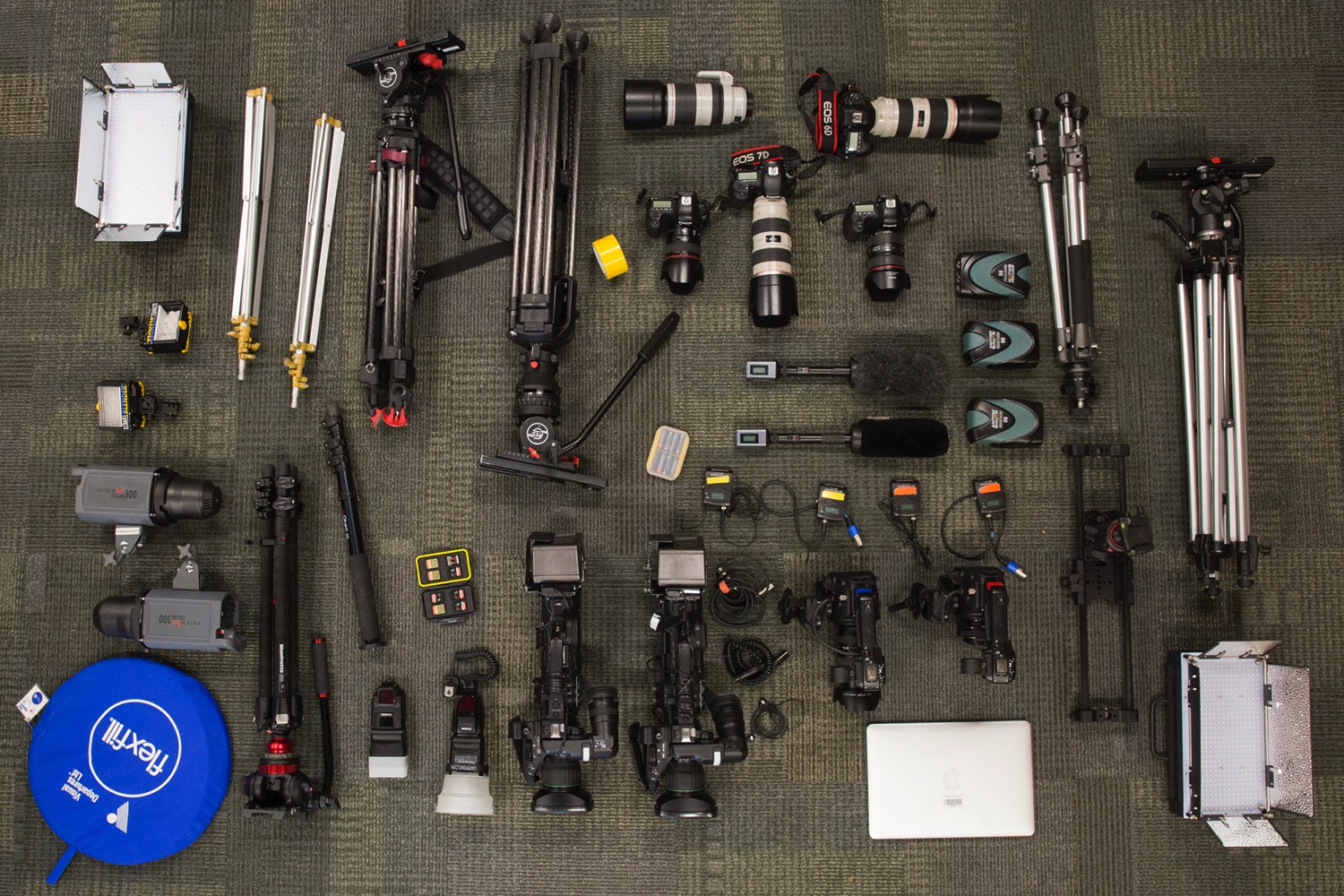 What’s In Your Bag?
flickr.com/dmps
dmschools.org
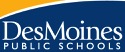 [Speaker Notes: Five DSLRs plus compact

Range of telephoto, zoom, prime lens 

All the tripods, flashes, etc. we need

Video: switch from JVC to Canon C-line cameras: like the look, lighter, and use a variety of lenses

~$50K worth of gear]
And What’s In Your Pocket?
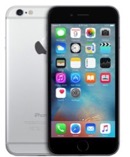 The camera in today’s iPhone 7 has three-times the megapixels as Canon’s first professional digital camera introduced in 2001 … which sold for $4,999
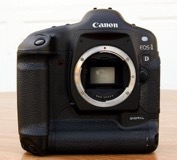 flickr.com/dmps
dmschools.org
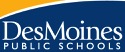 [Speaker Notes: What we carry in our pocket can do a good job when needed

Don't use zoom ... use your feet

Everything and everywhere is a photo op]
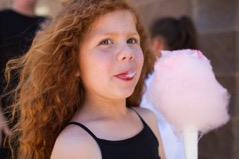 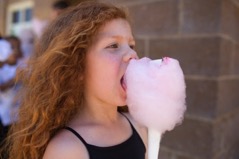 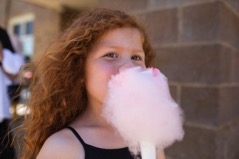 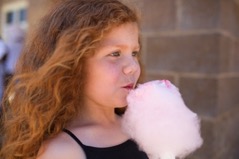 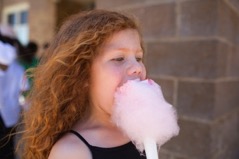 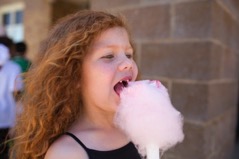 Digital Photos are Free
flickr.com/dmps
dmschools.org
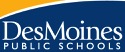 [Speaker Notes: 700 photos - 20 rolls of film - $200 for film + $100 to develop that film.

digital photography allows us to see our exposure and focus right now

It's free to reuse memory cards]
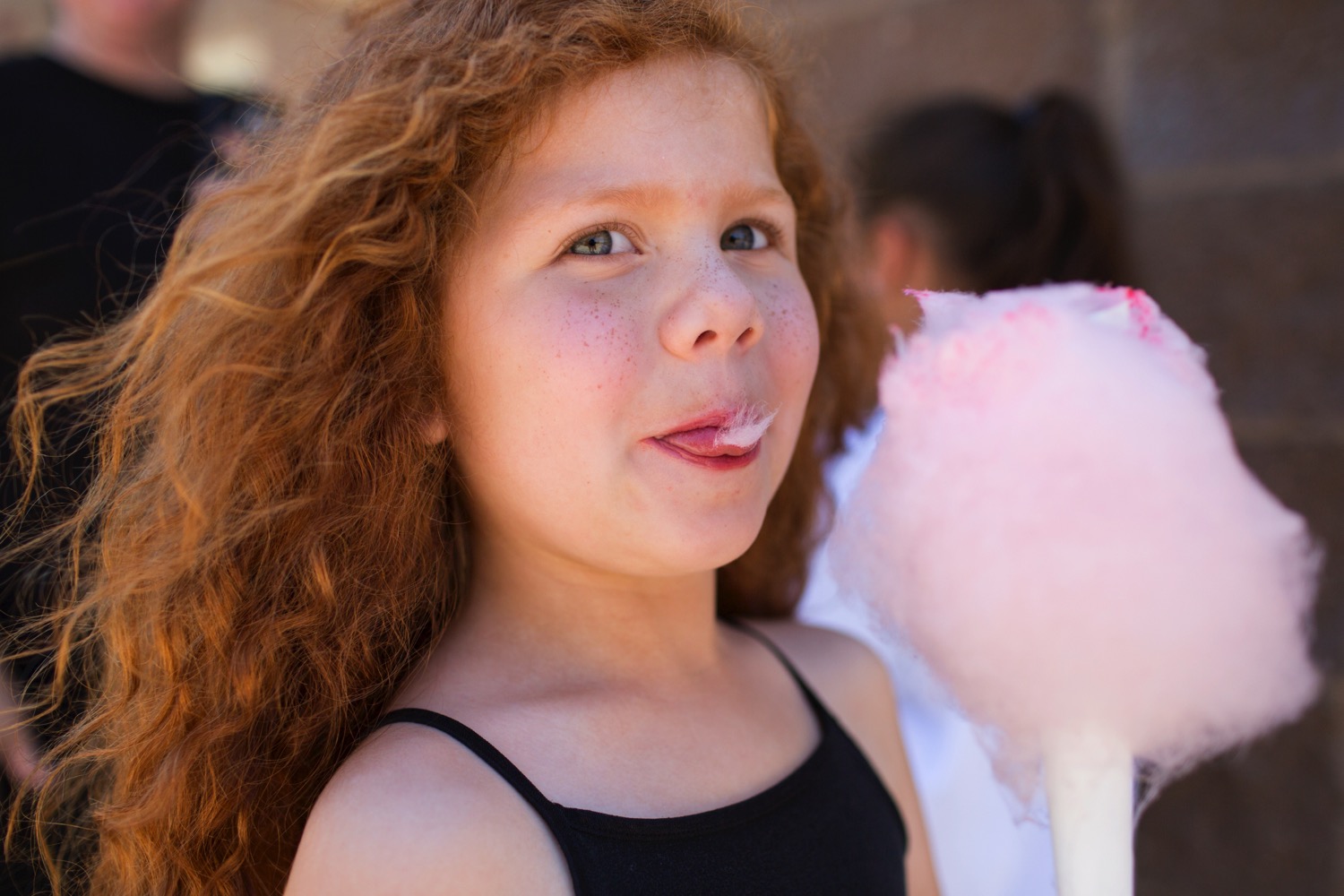 “If your pictures aren’t good enough, 
you’re not close enough.” 	– Robert Capa
flickr.com/dmps
dmschools.org
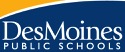 [Speaker Notes: Magnum Photographer Robert Capa

Get Closer

Whole point of photography / portrait is for viewer to connect with a subject.

Personally, I shoot photography -- I want people to think and care about each other.

Wouldn't see this expression from 20 yards away.]
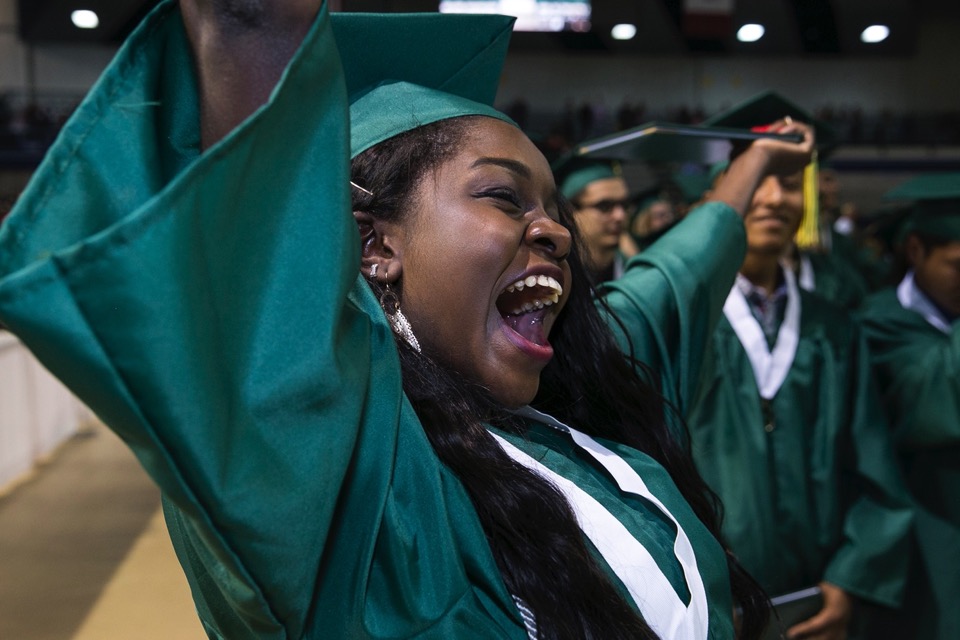 Get Close & Have Fun
flickr.com/dmps
dmschools.org
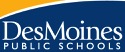 [Speaker Notes: getting close simplifies the composition.
Again, a lot of this is intuitive, so I try to remember to just have fun.]
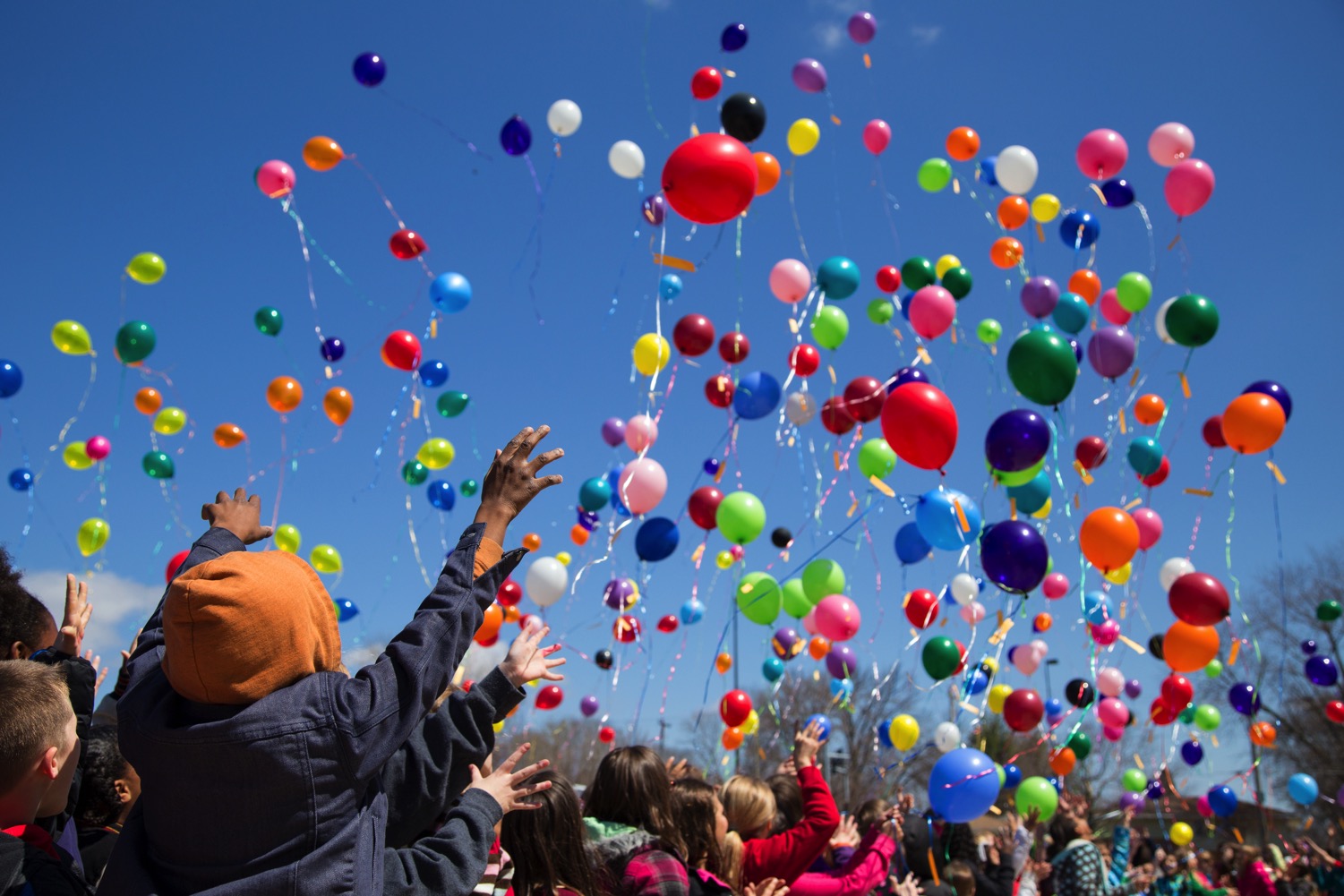 “If you want to be a better photographer, 
stand in front of better stuff.”			- Jim Richardson
flickr.com/dmps
dmschools.org
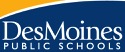 [Speaker Notes: obvious statement from Nat Geo Jim Richardson

What is better / important / significant.

---------------

As I mentioned earlier, we are all fortunate in our work to have lots of better stuff happening before our eyes each and every day

Q&A at the end
plus a little group photo project
turn over to Dave]